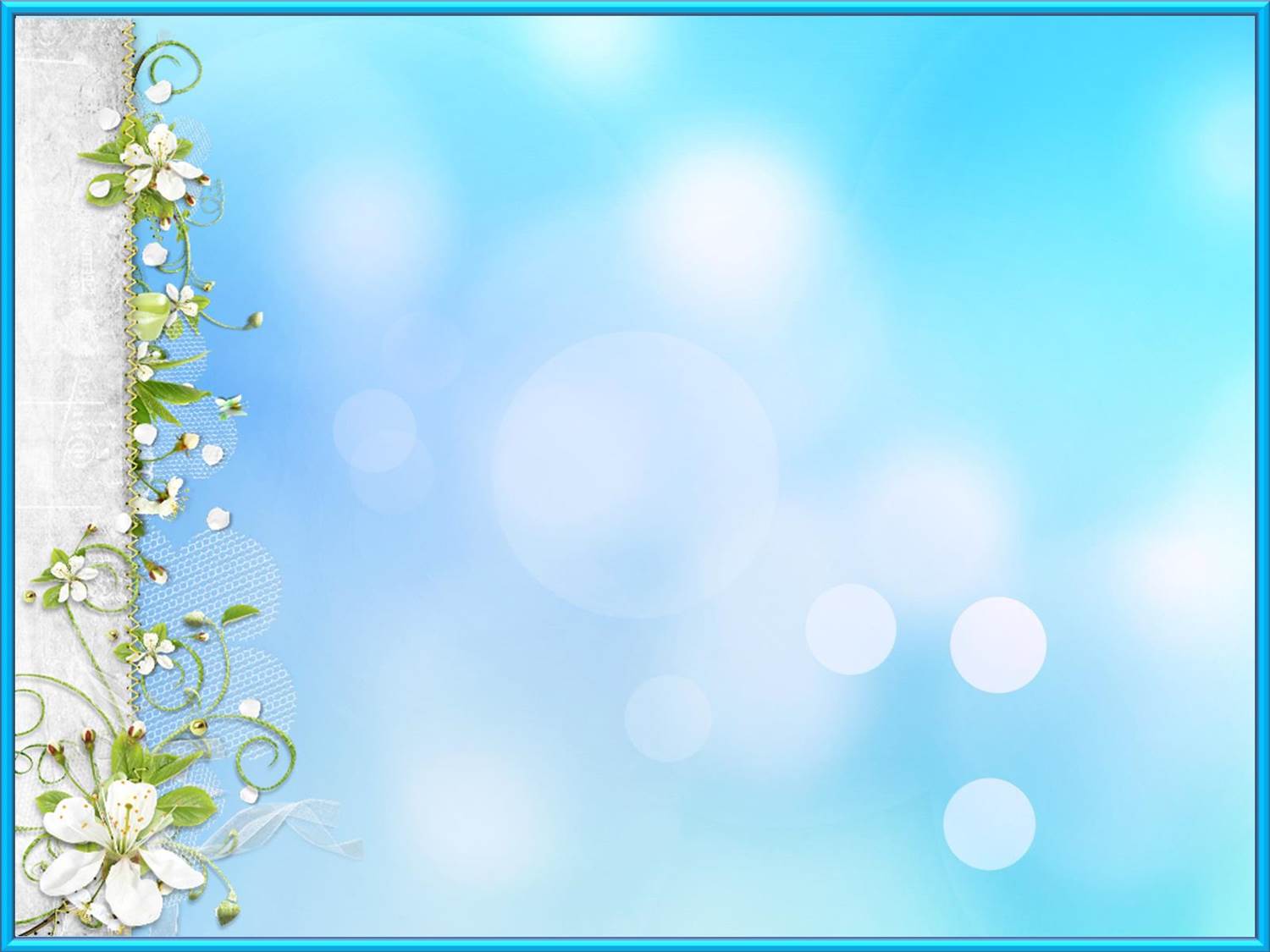 Мой любимый апельсин
Он и сочен и душист,
А с наружи золотист.
Много долек в нем, друзья,
Для тебя и для меня.
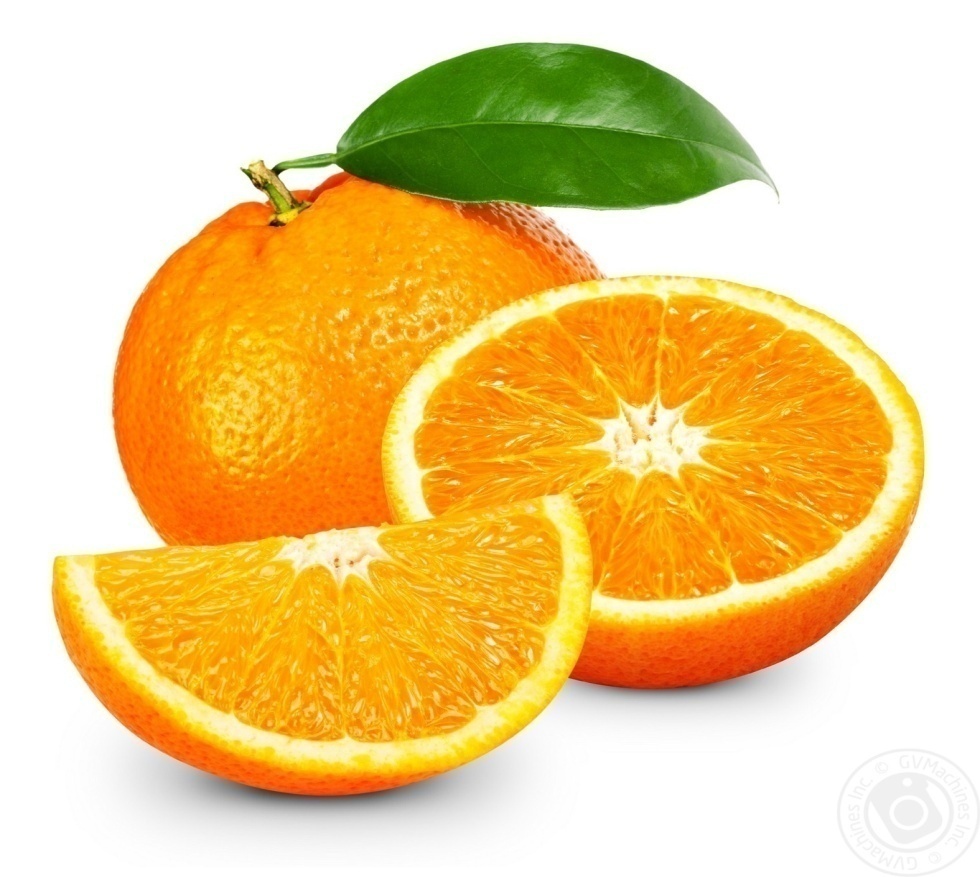 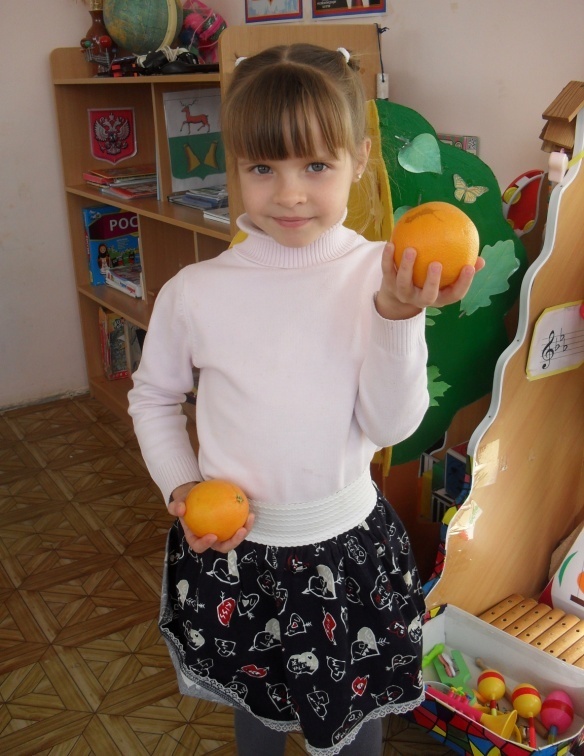 .
Выполнила: Скалихина Юля, 7 лет
Старшая группа МБДОУ Д/с №1 «Теремок»
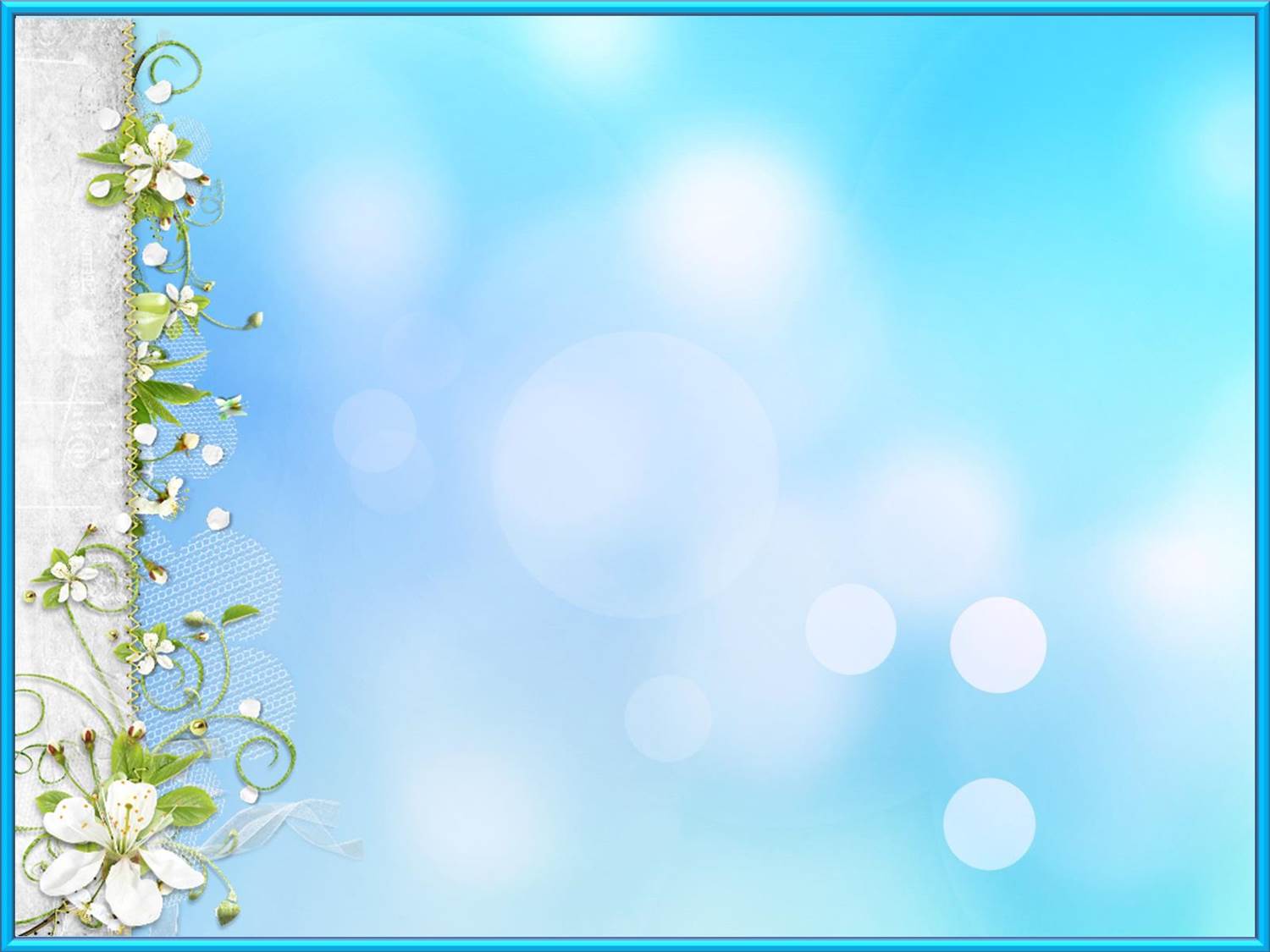 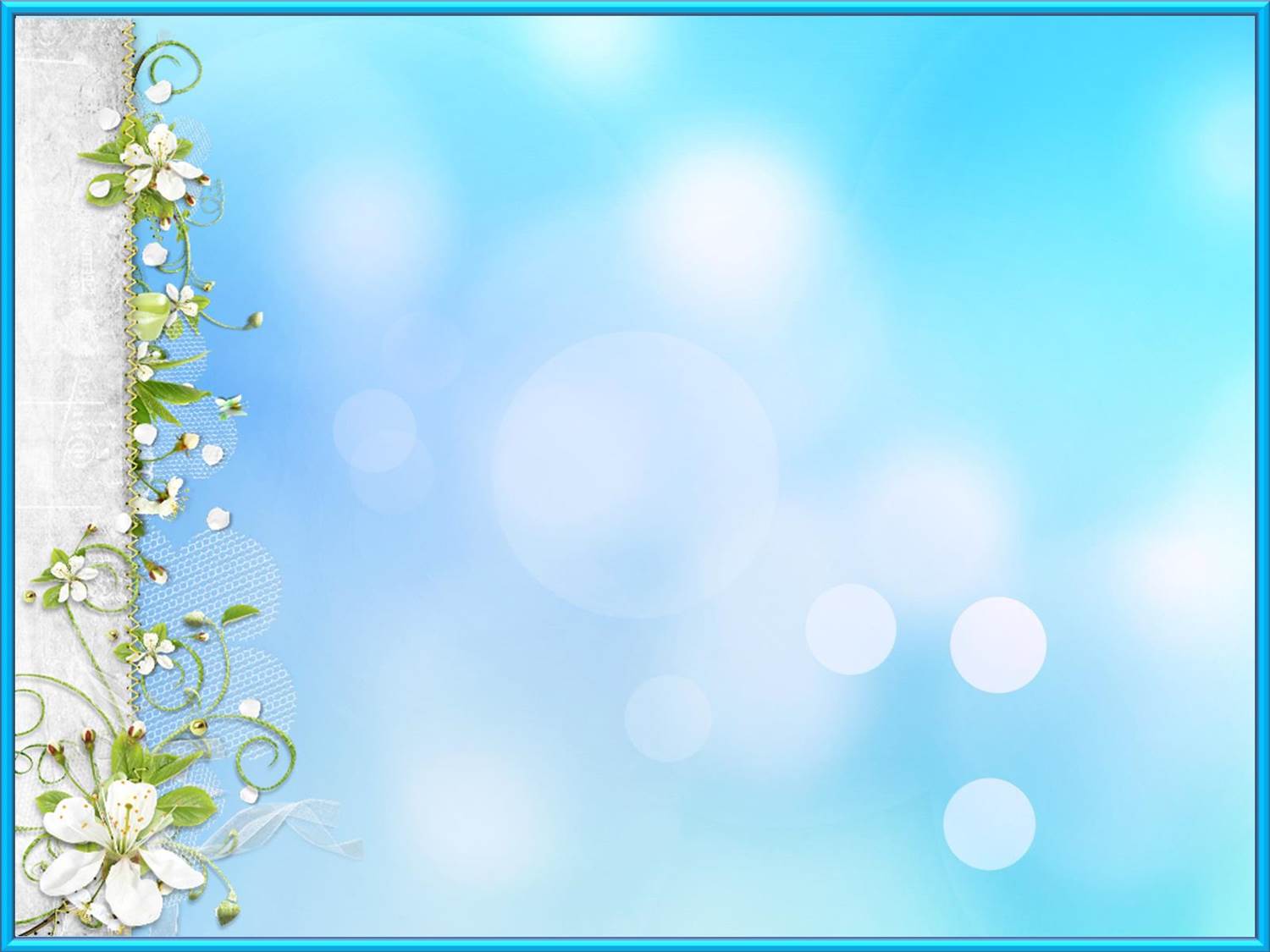 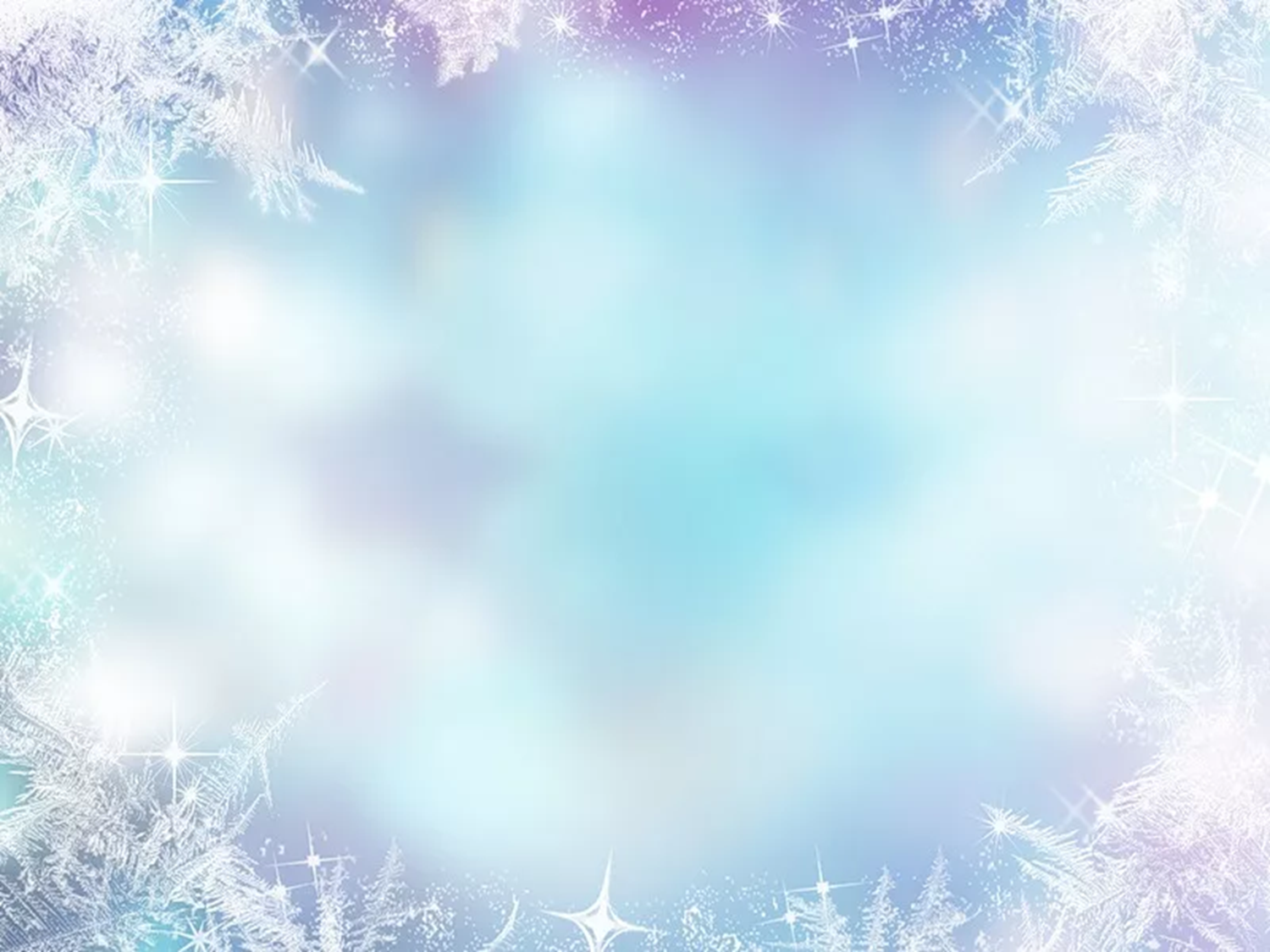 Цель: как можно больше узнать о фрукте "апельсин".






Гипотеза: я думаю, что апельсин не только вкусный, но и полезный фрукт.
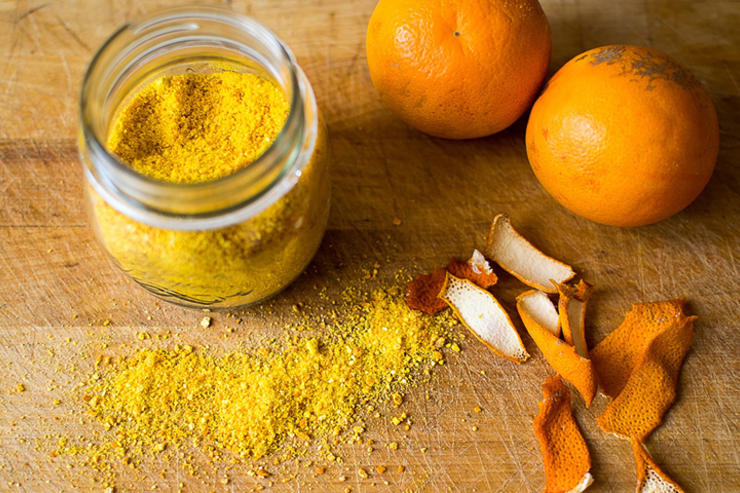 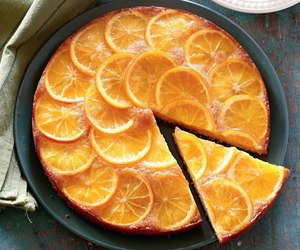 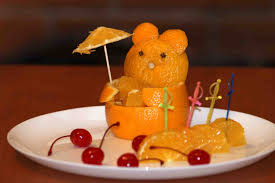 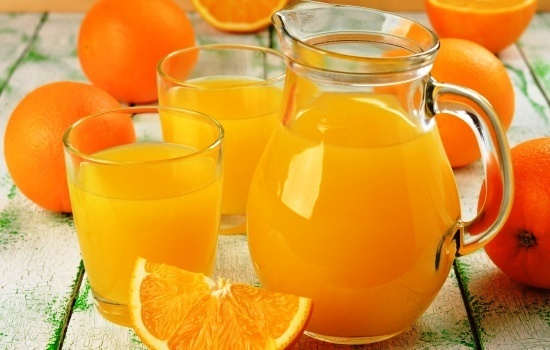 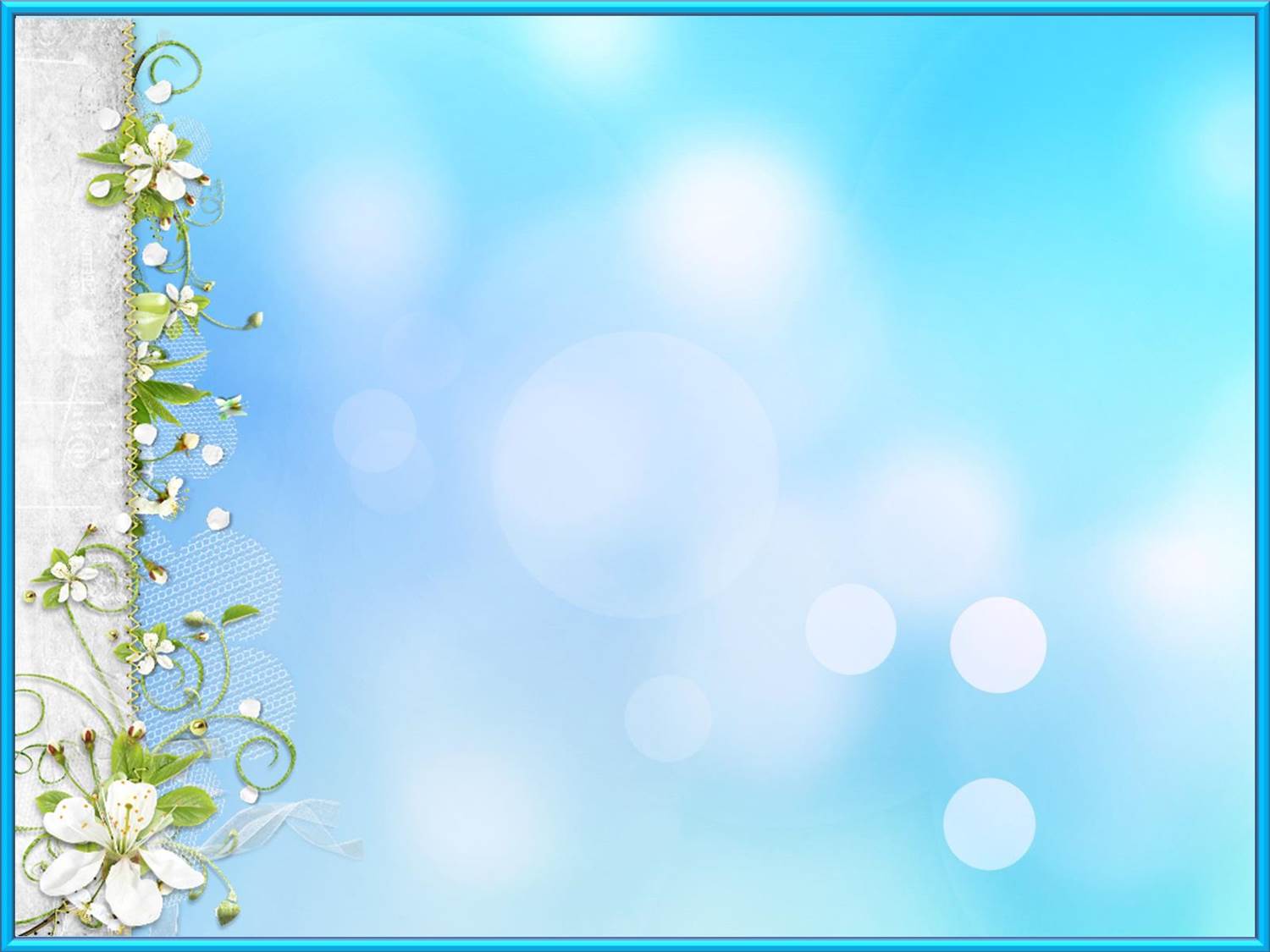 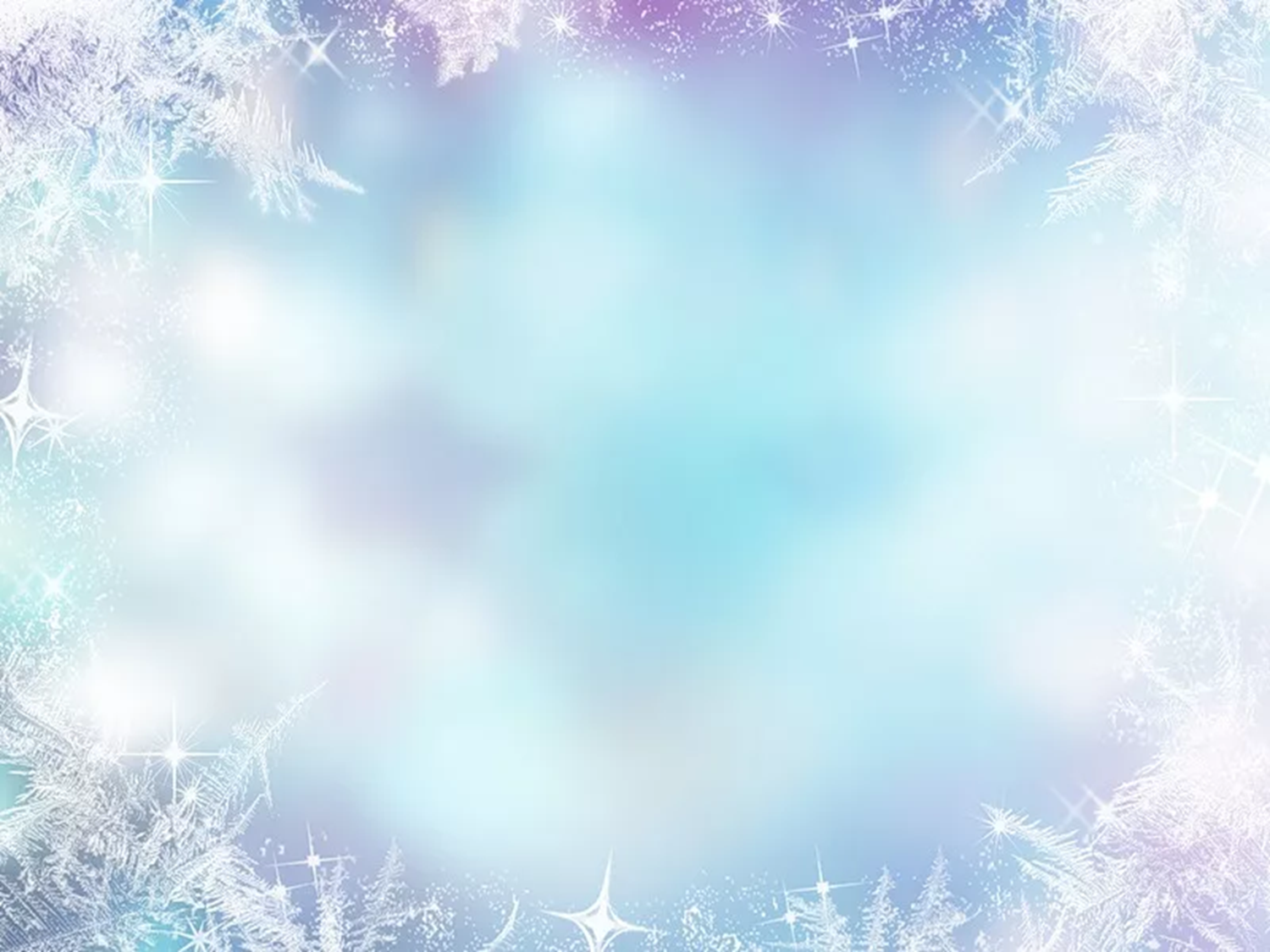 ЗАДАЧИ
ИССЛЕДОВАНИЯ
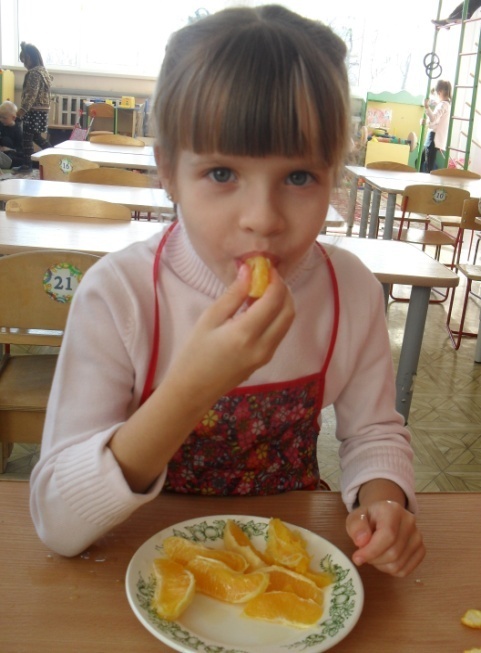 Выяснить откуда взялся апельсин? 
Из чего состоит плод апельсина? 
Какие бывают сорта апельсинов? 
Является ли апельсин полезным фруктом?
 Или он просто вкусен? 
Где используются апельсины?
Проанализировать полученные результаты и сделать выводы.
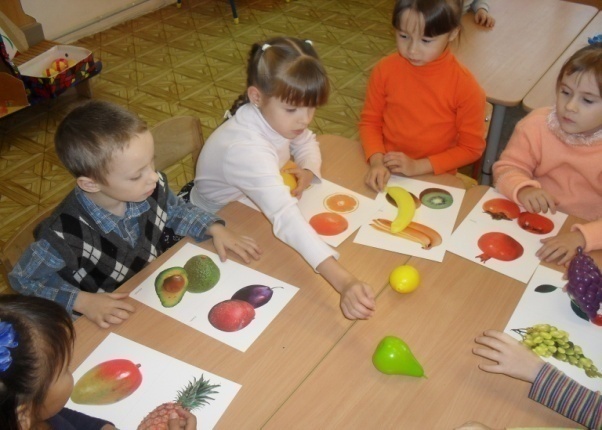 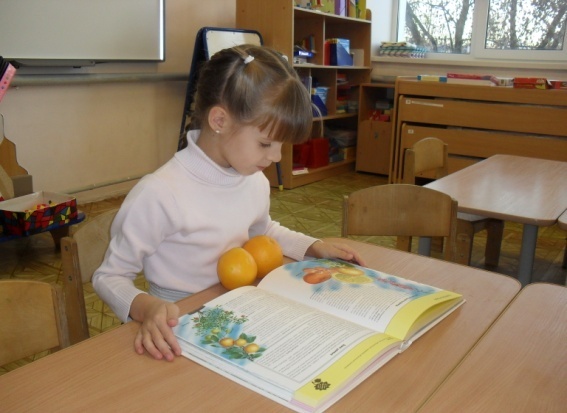 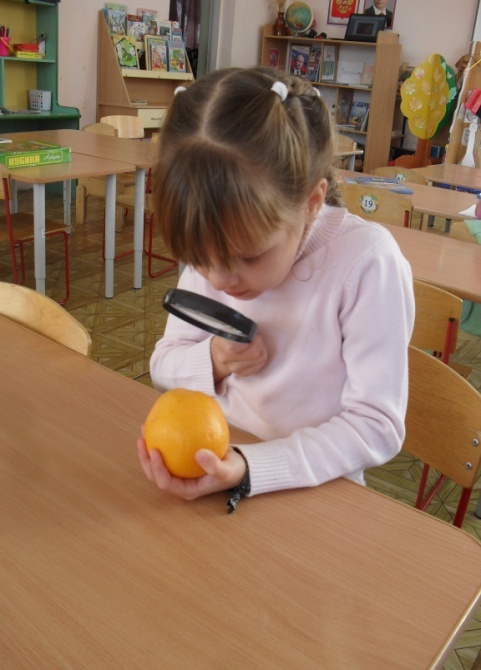 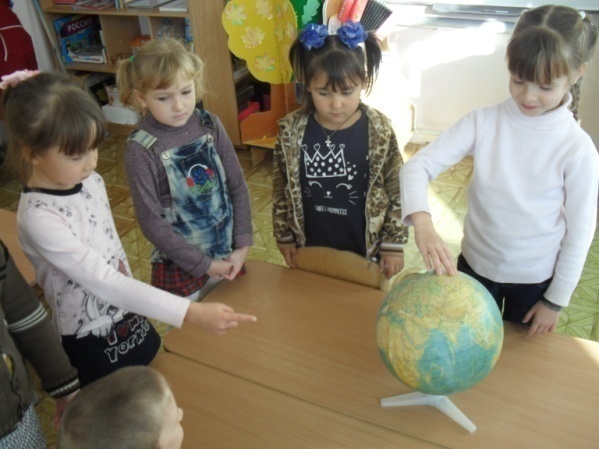 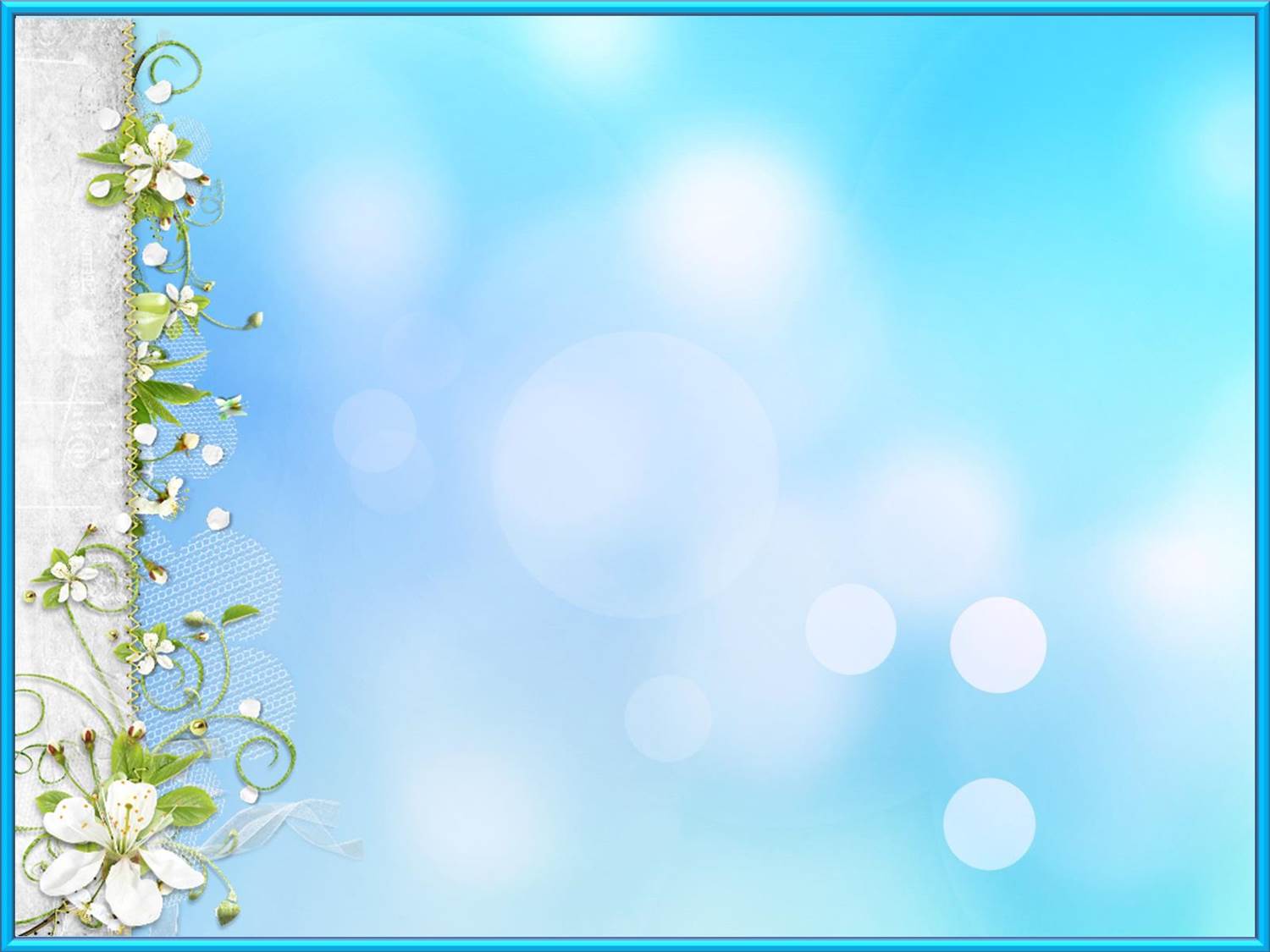 Методы исследования
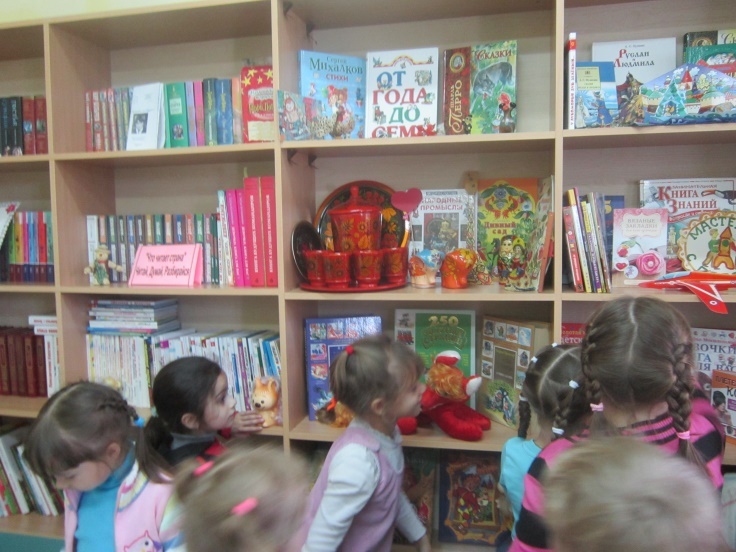 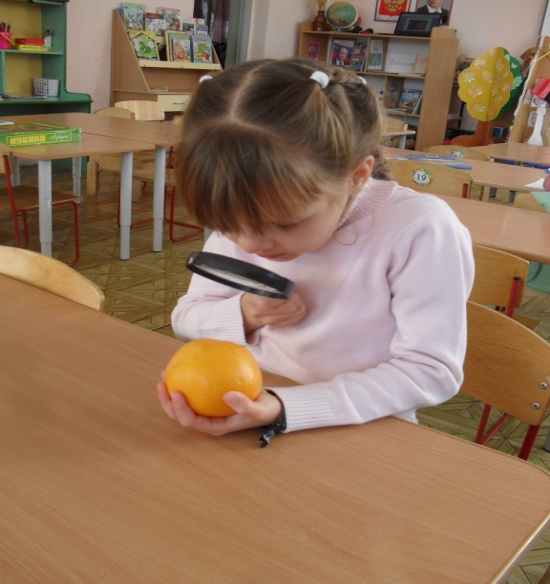 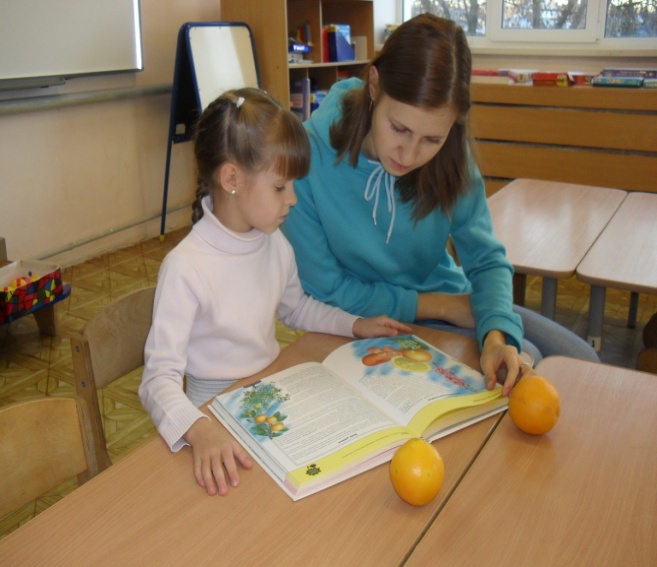 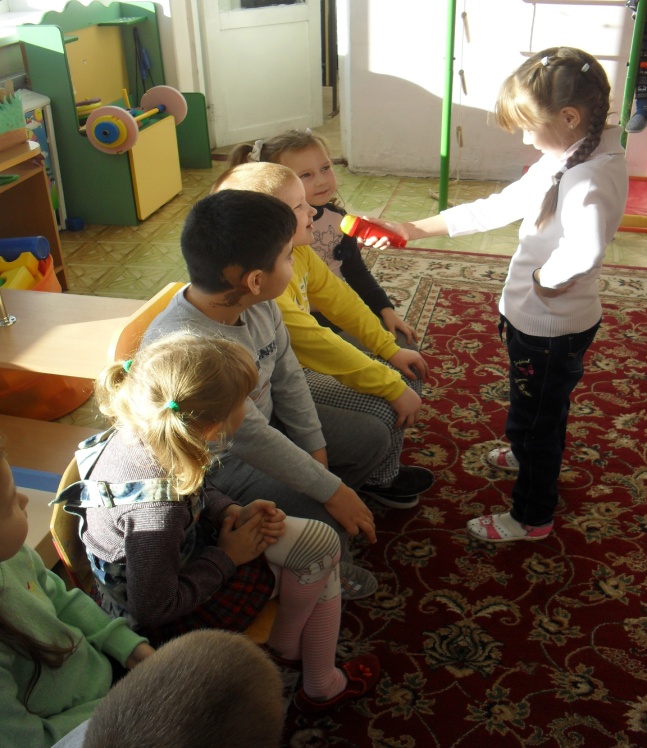 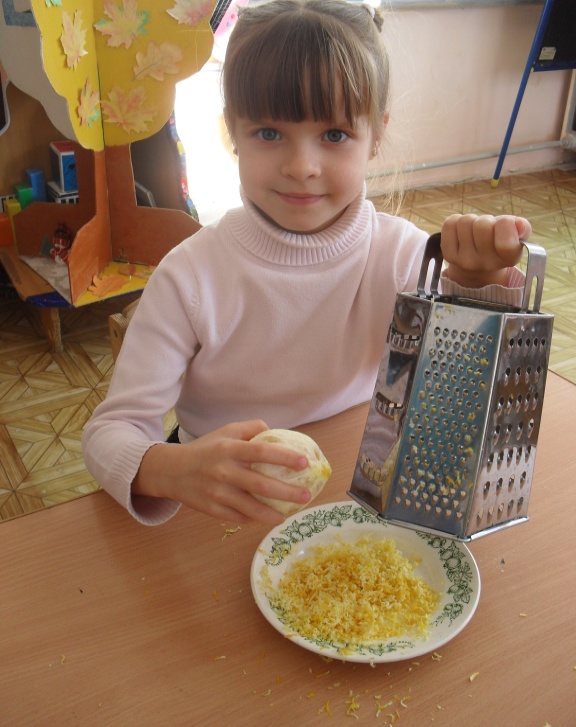 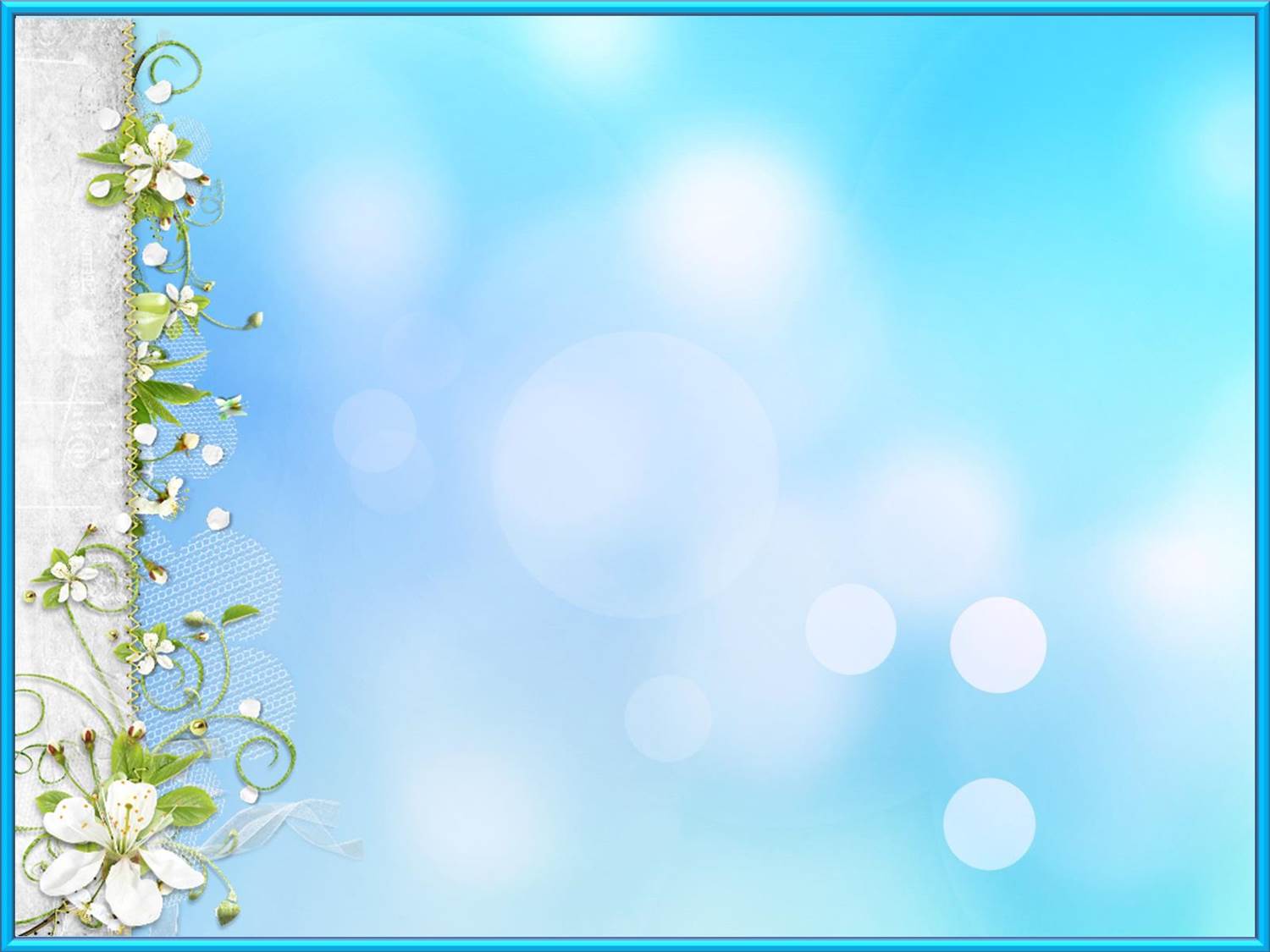 Социологический опрос
«А что ты знаешь про апельсин?» и «Что хотели бы узнать о нём?». Такие вопросы я задала своим ребятам.
Ответы ребят:
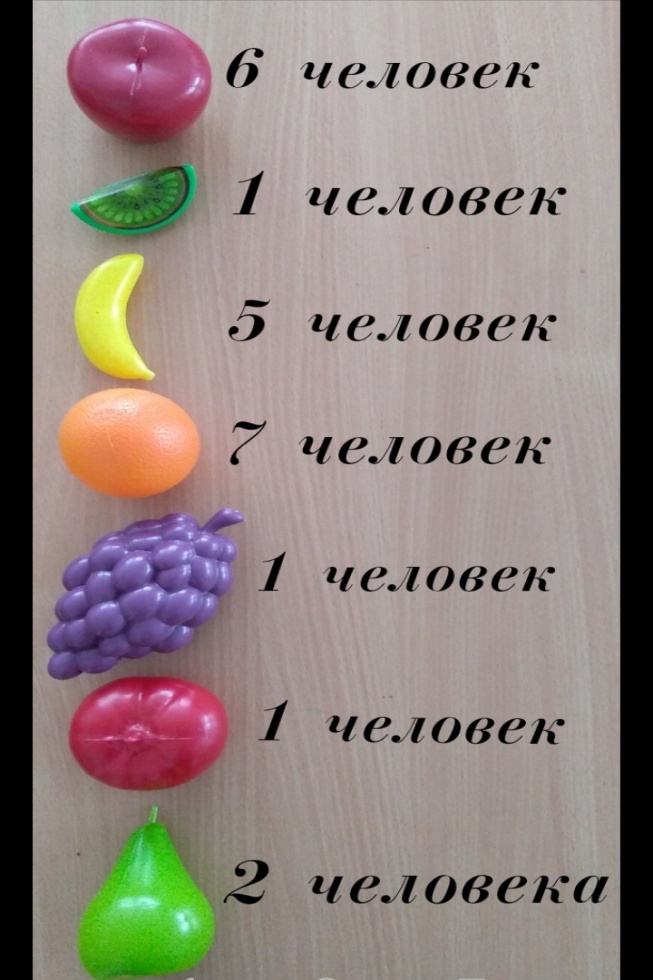 Какой твой любимый фрукт?
Где растут апельсины ?
Какие бывают апельсины?
Полезен ли апельсин для здоровья?
Почему апельсин опасный?
Что из него делают?
Оказалось, что вопросов больше, чем 
ответов.
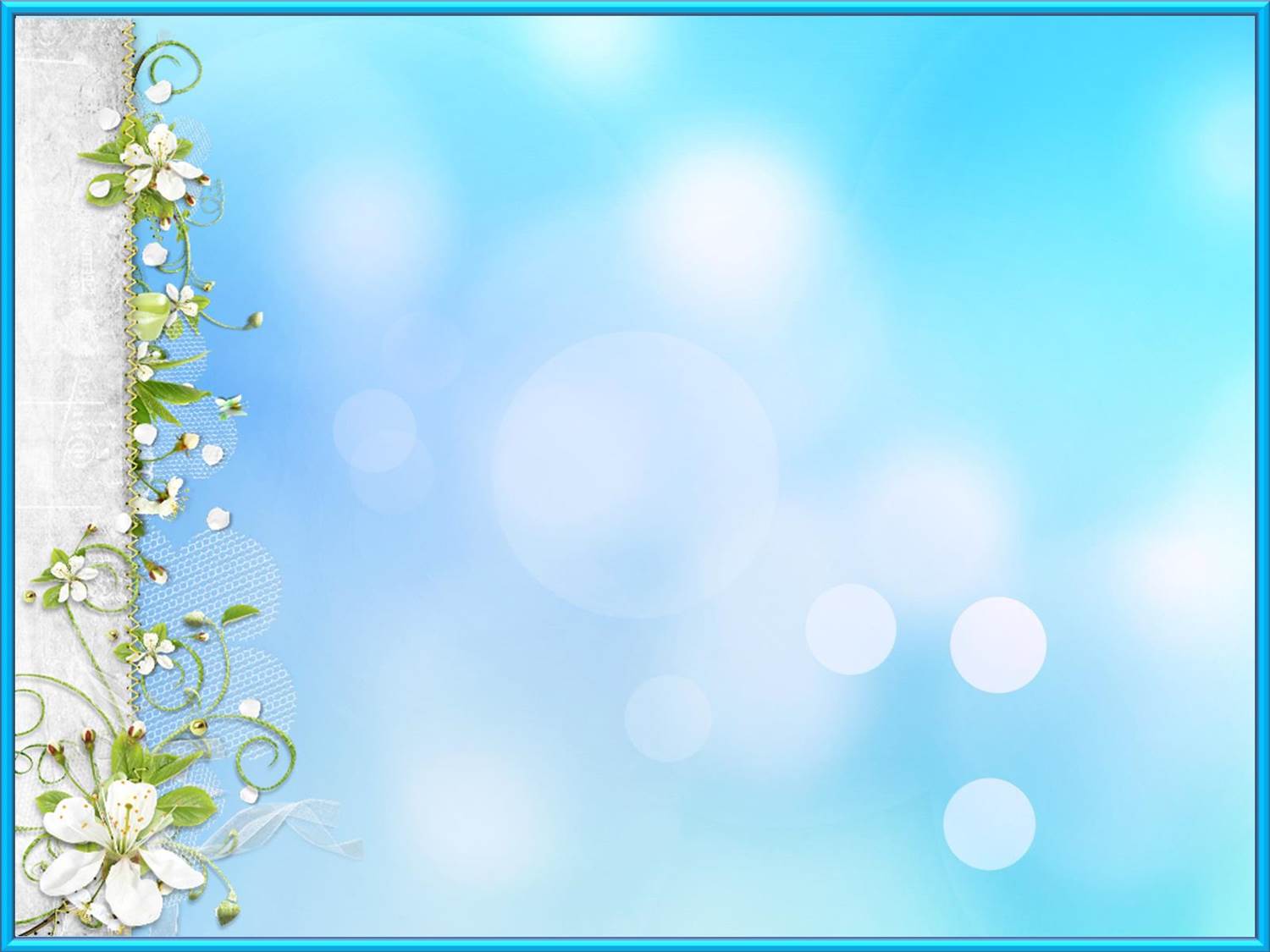 Родина апельсина
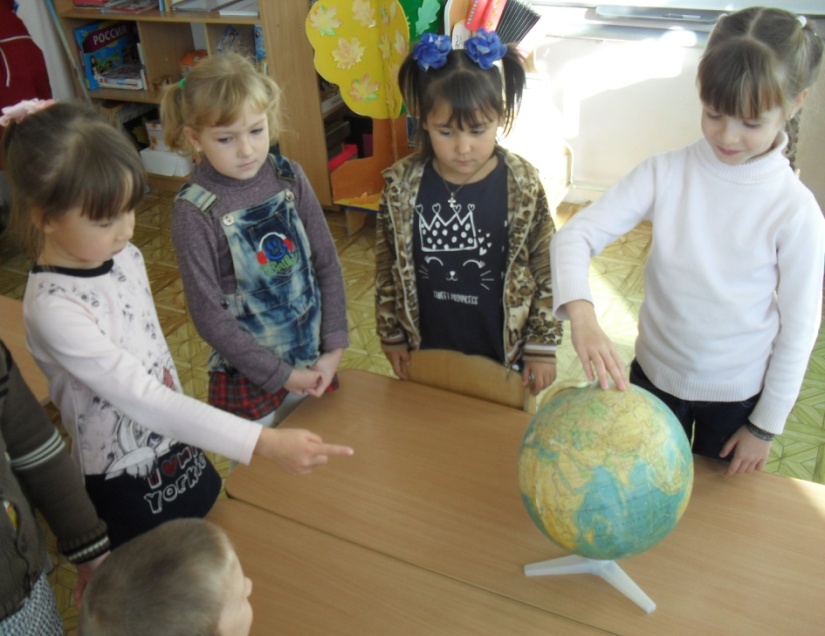 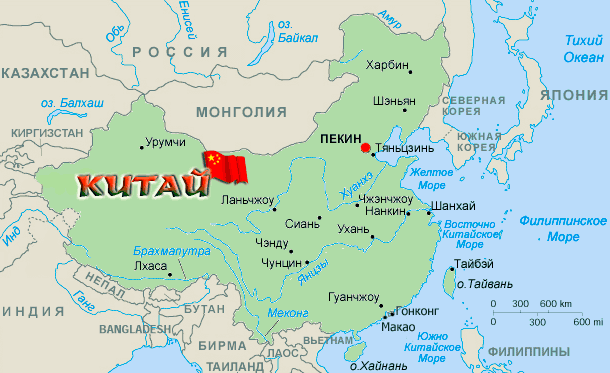 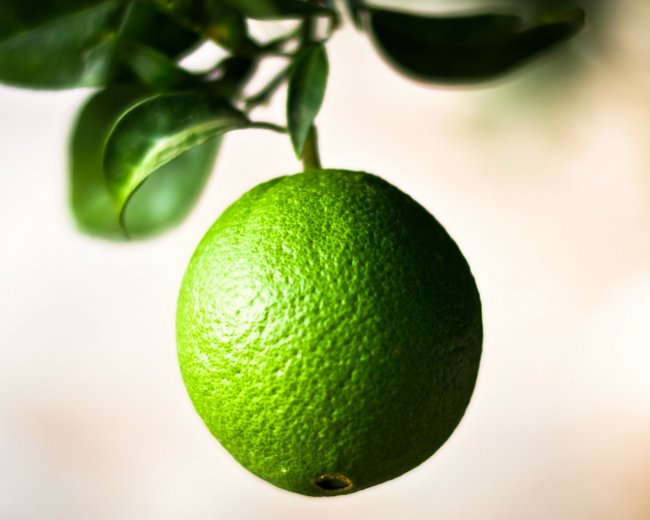 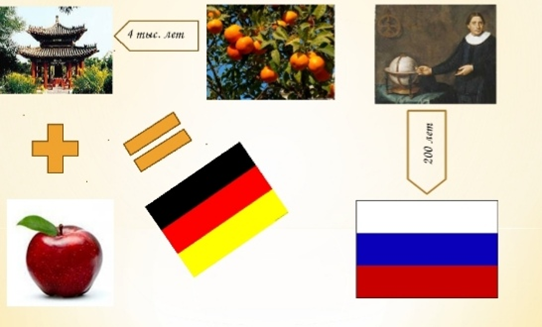 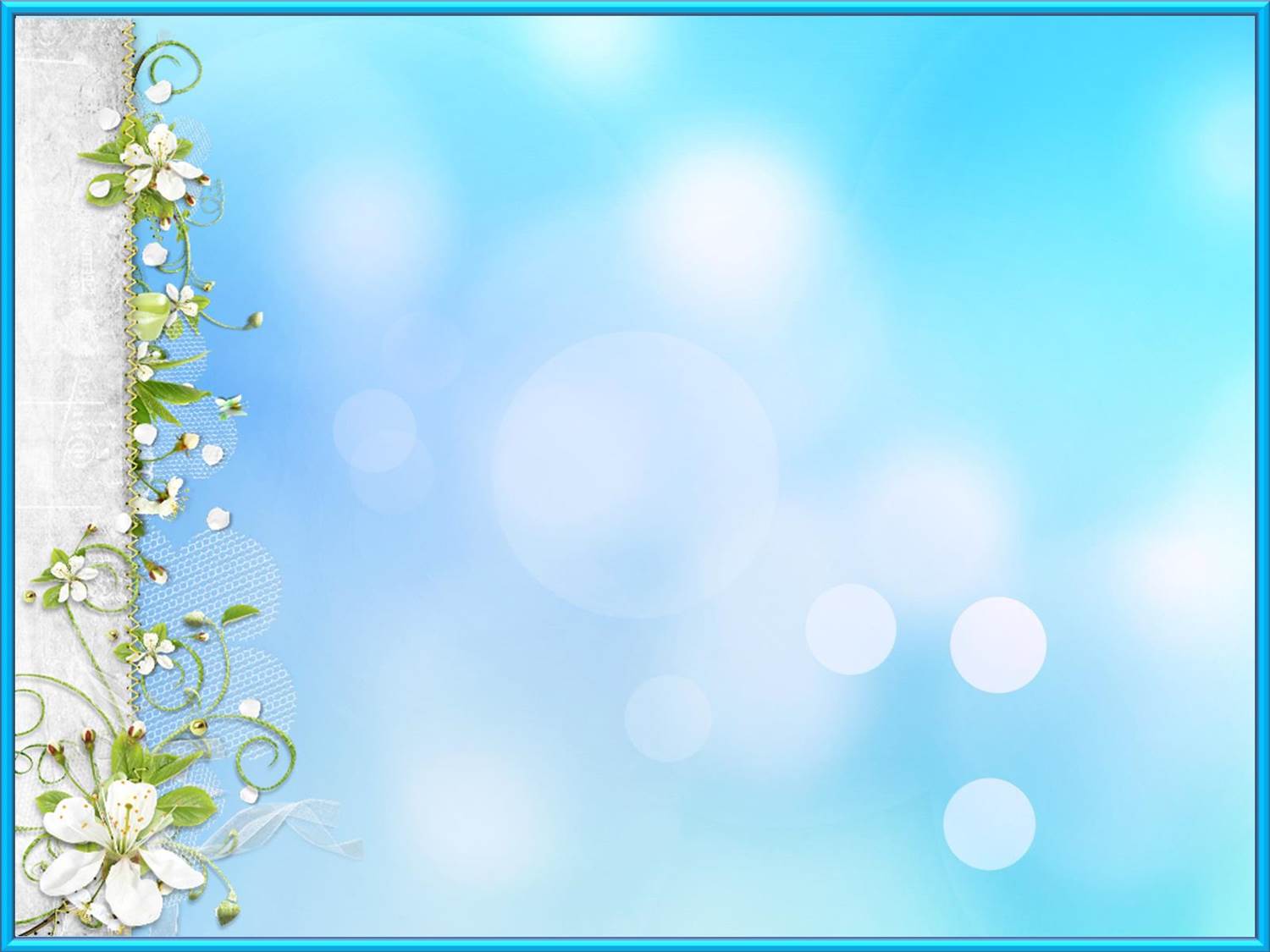 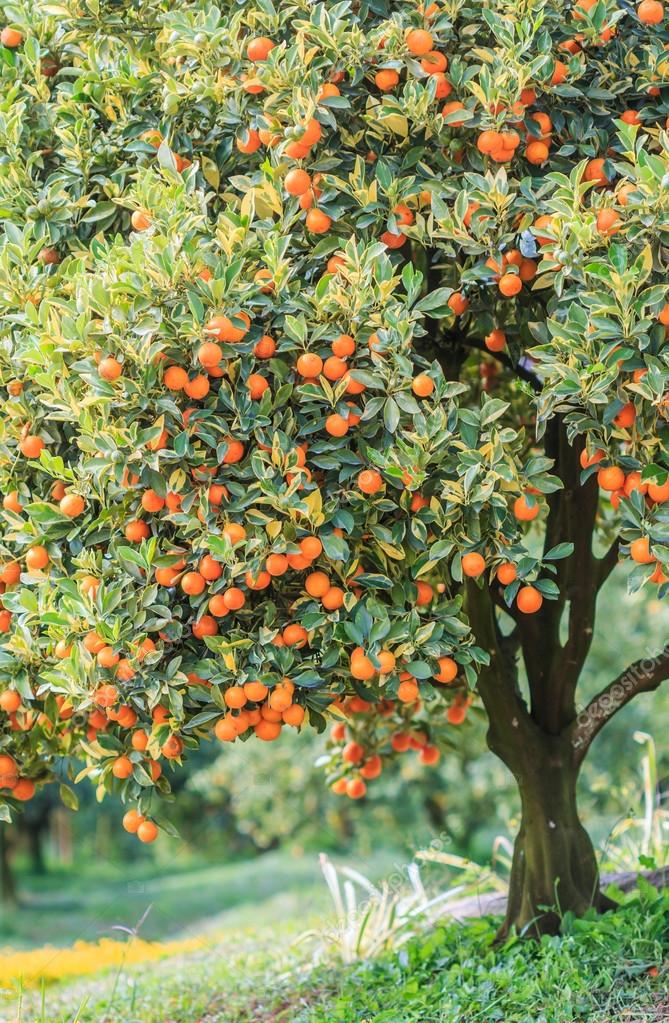 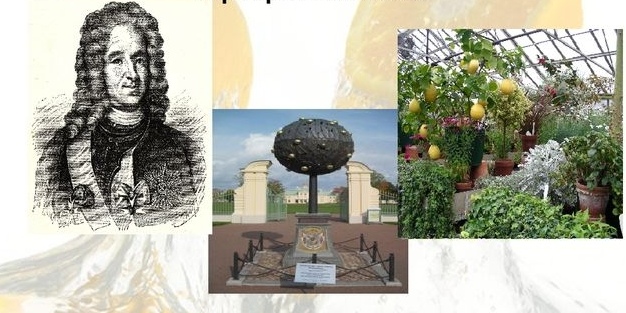 Памятник «Апельсиновое дерево»
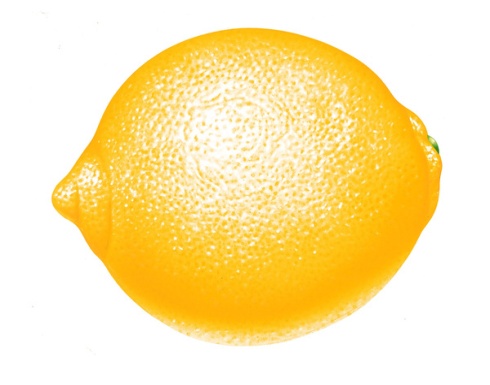 В плену суровых русских зим
О жарком лете нам напомнит
И ароматом дом наполнит
Как солнце яркий апельсин.
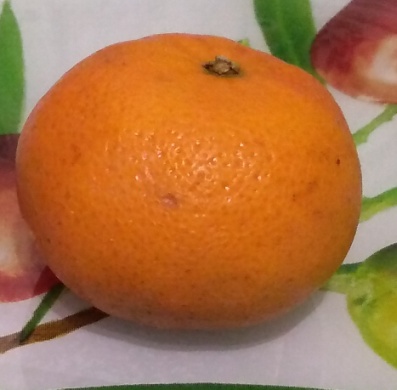 Грейпфрут
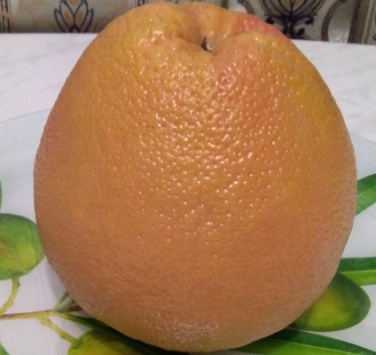 Лимон
Мандарин
Помело
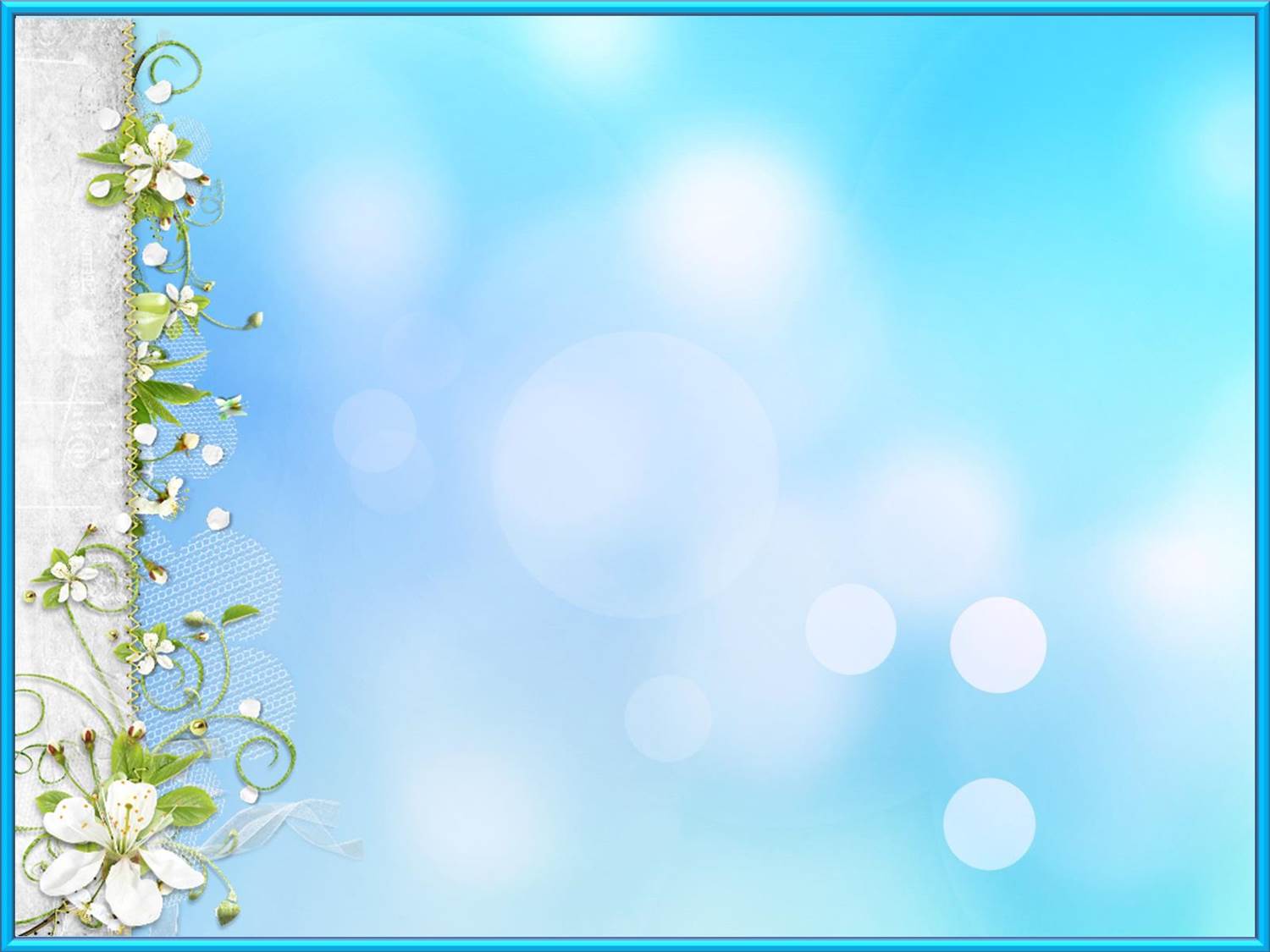 Наблюдения
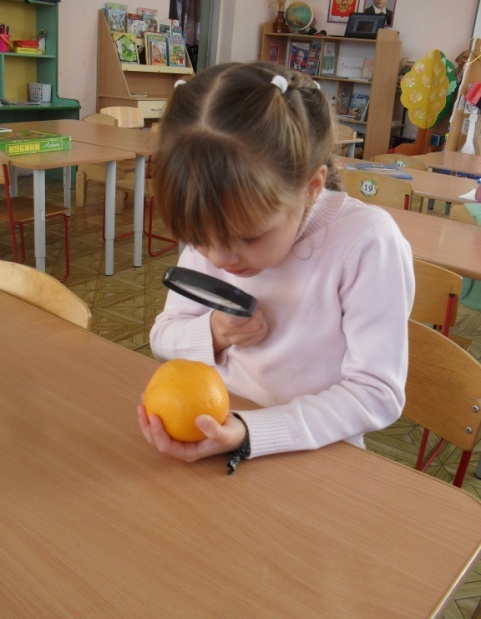 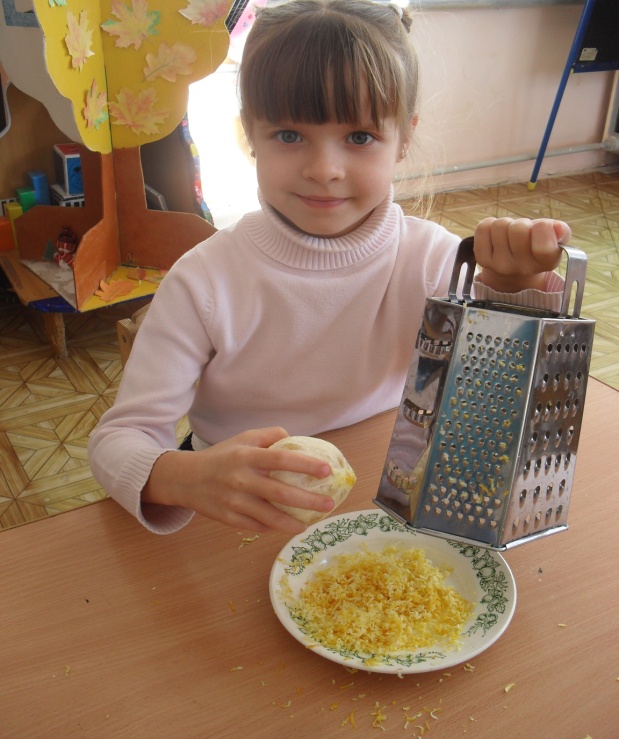 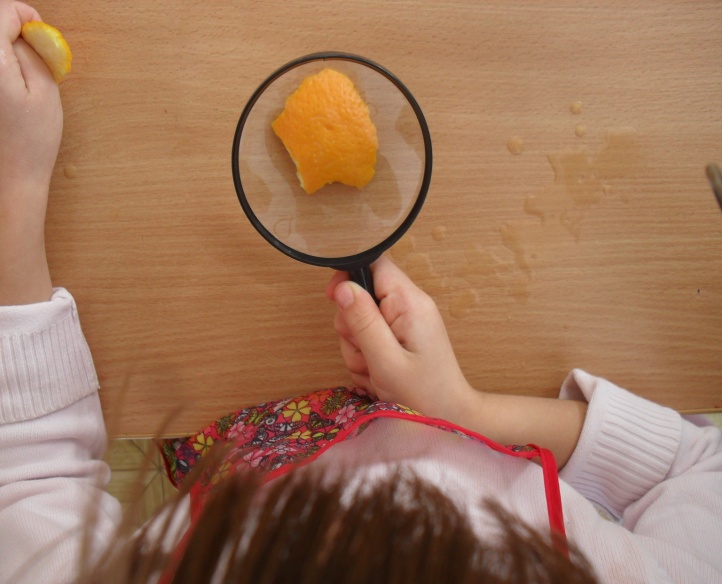 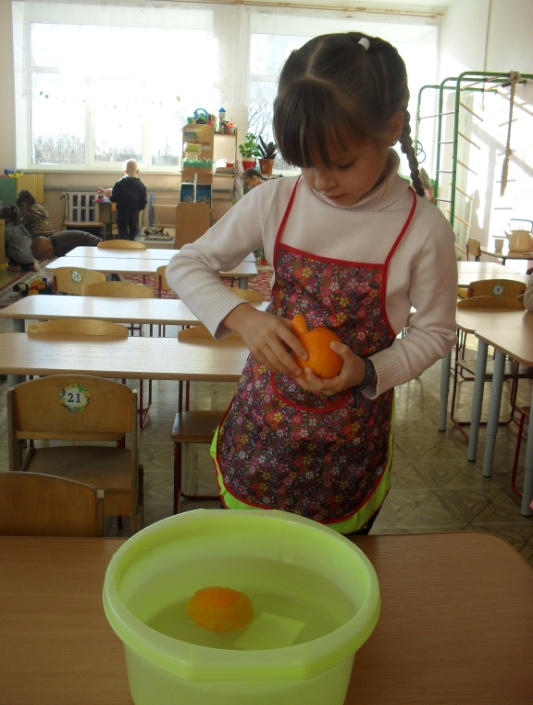 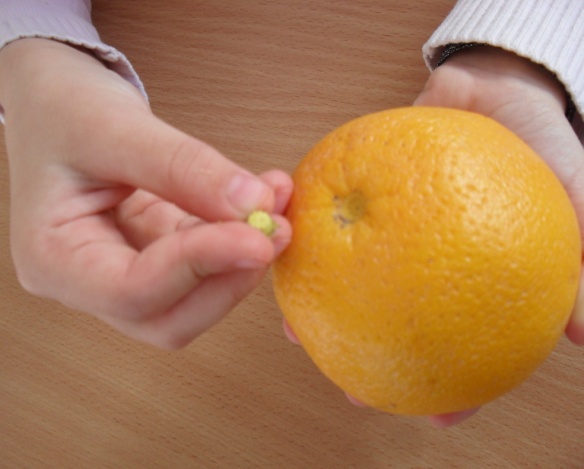 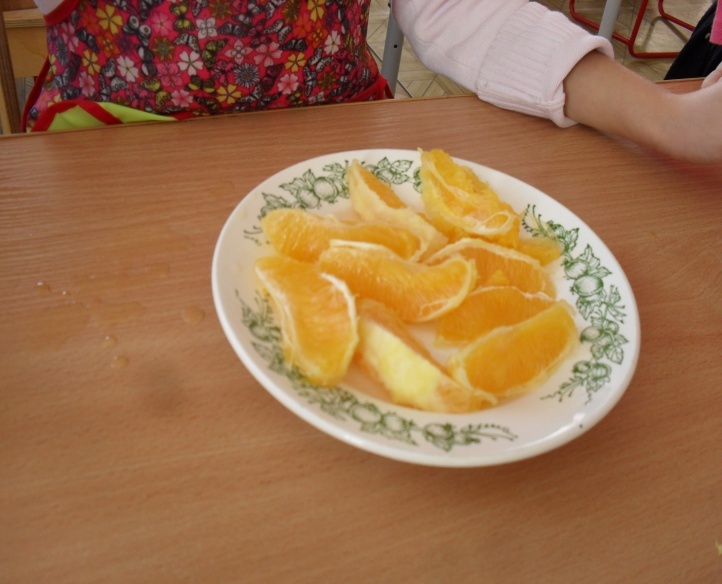 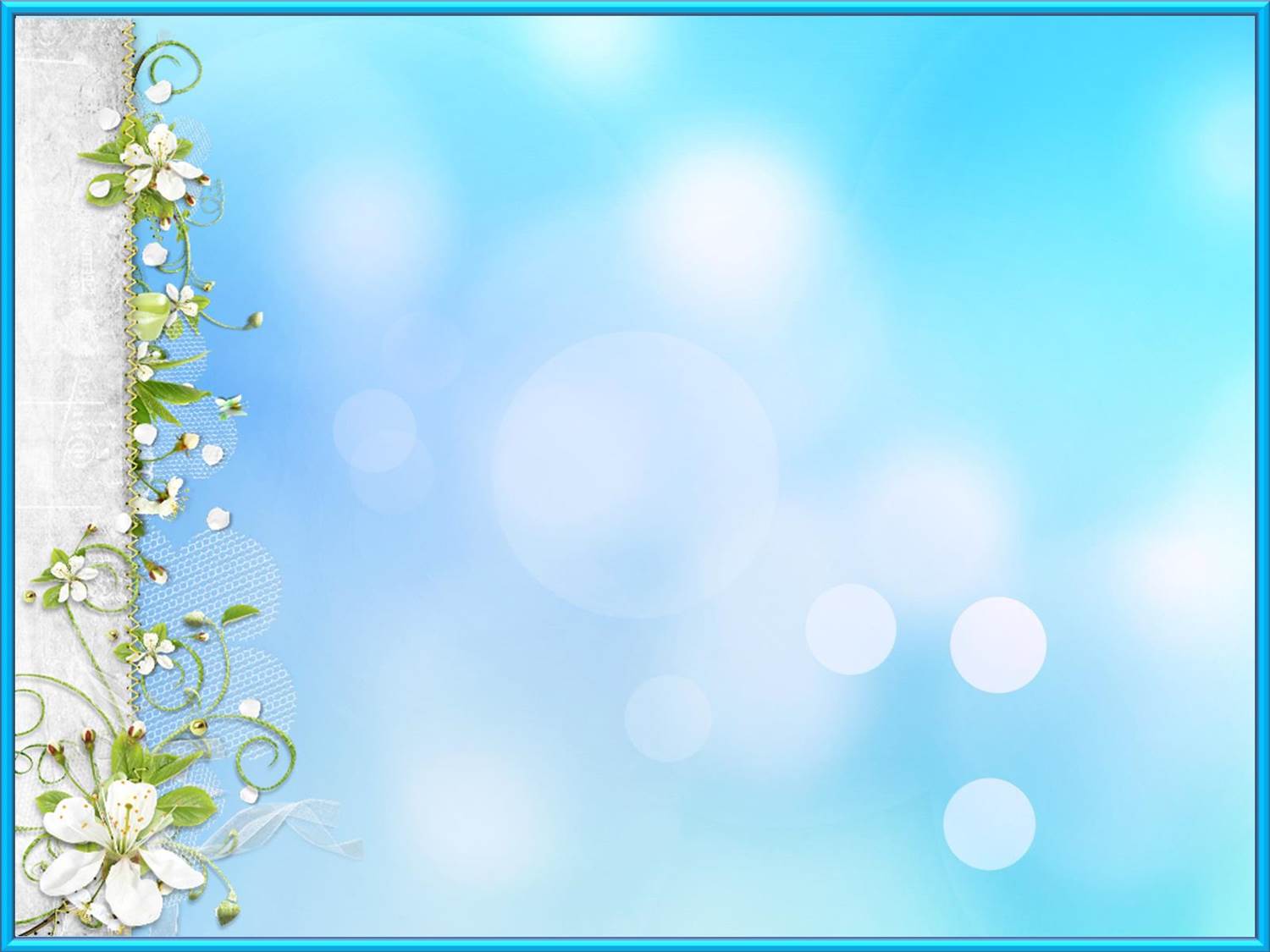 Эксперименты
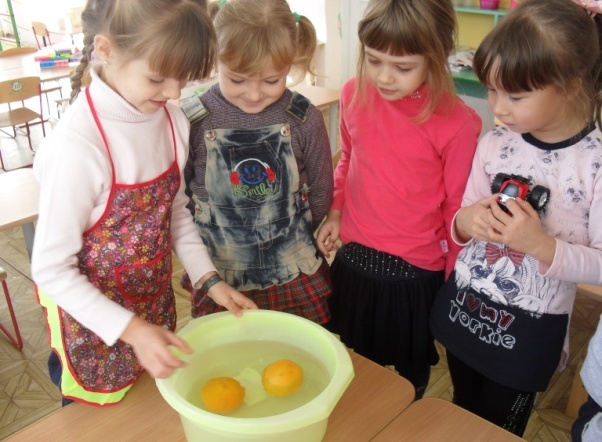 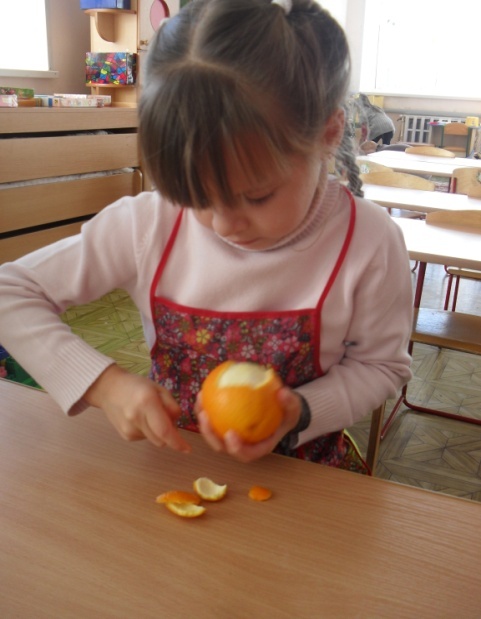 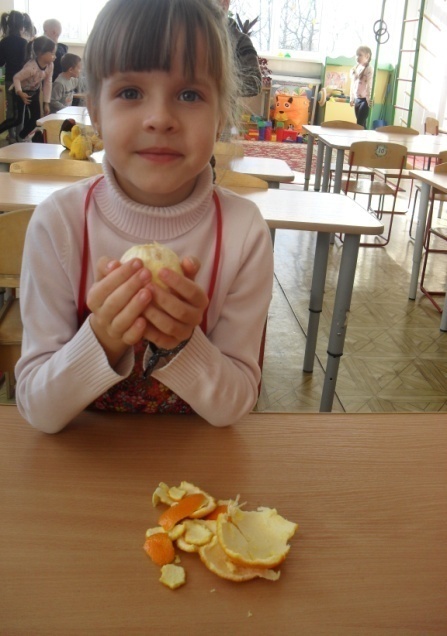 Апельсин плавает
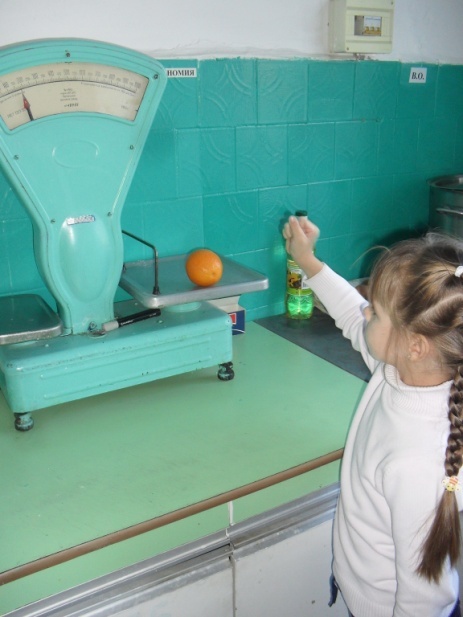 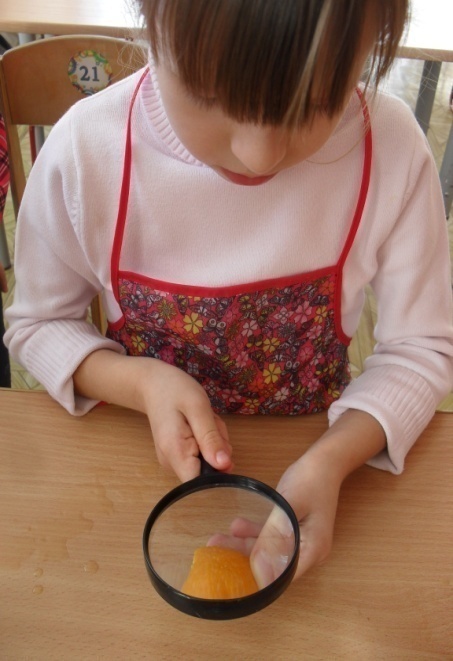 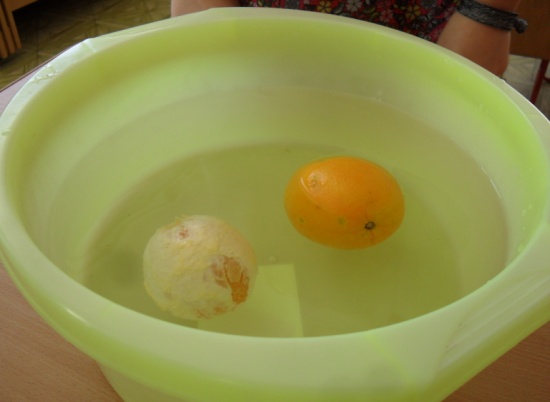 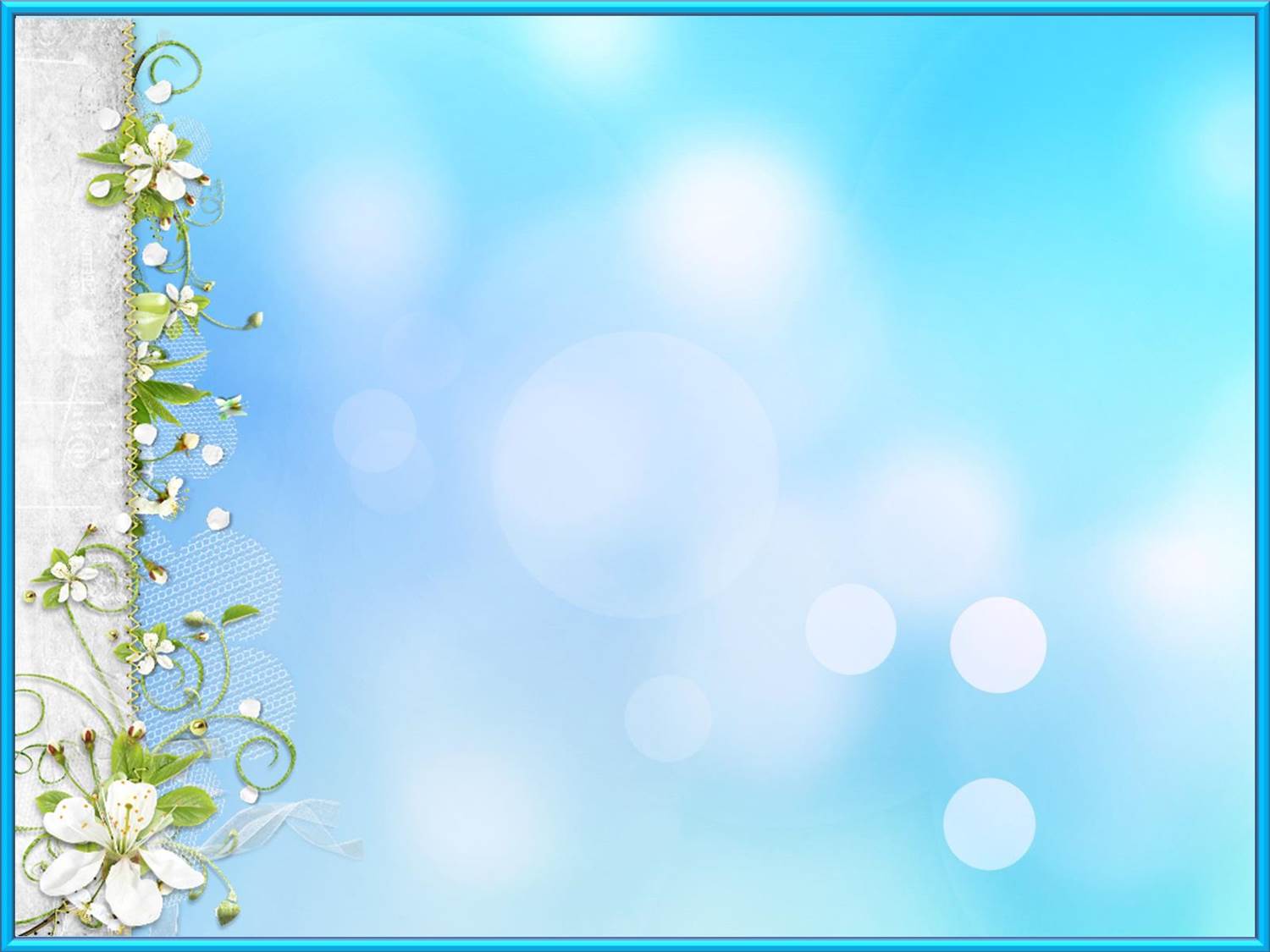 Сорта апельсинов
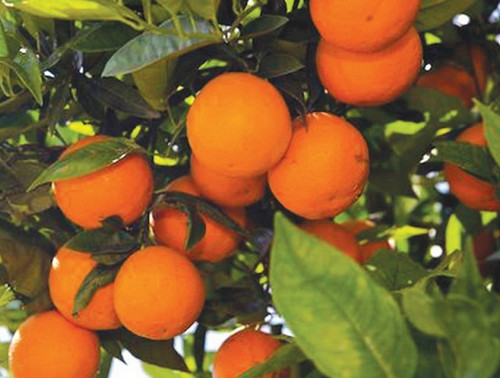 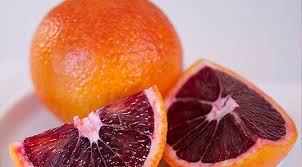 Апельсины обыкновенные
Апельсины корольки
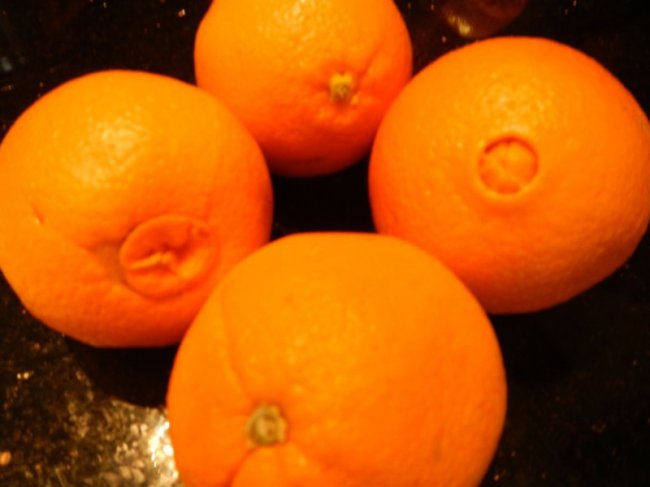 Апельсины пупочные
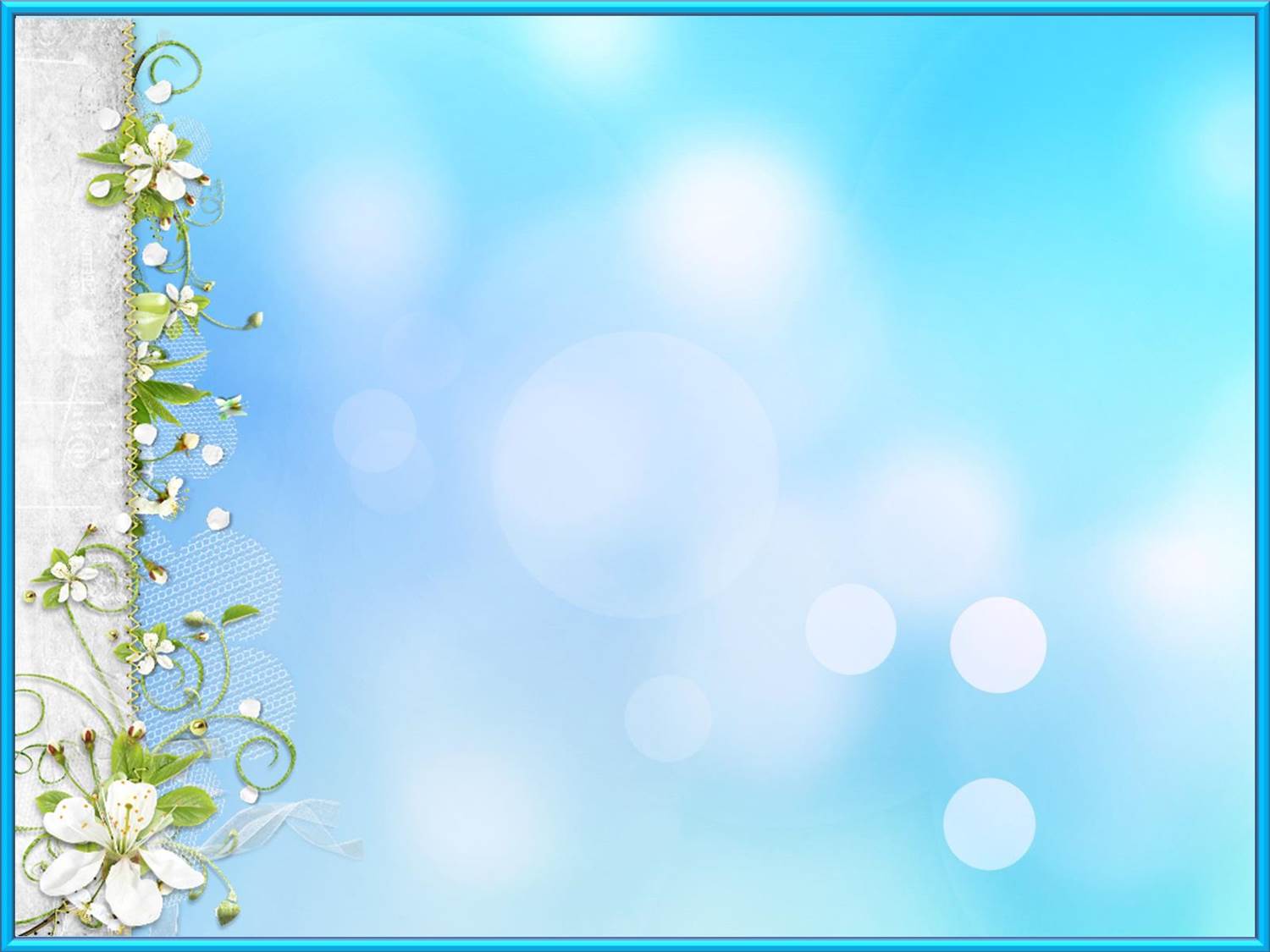 Польза апельсина в жизни человека
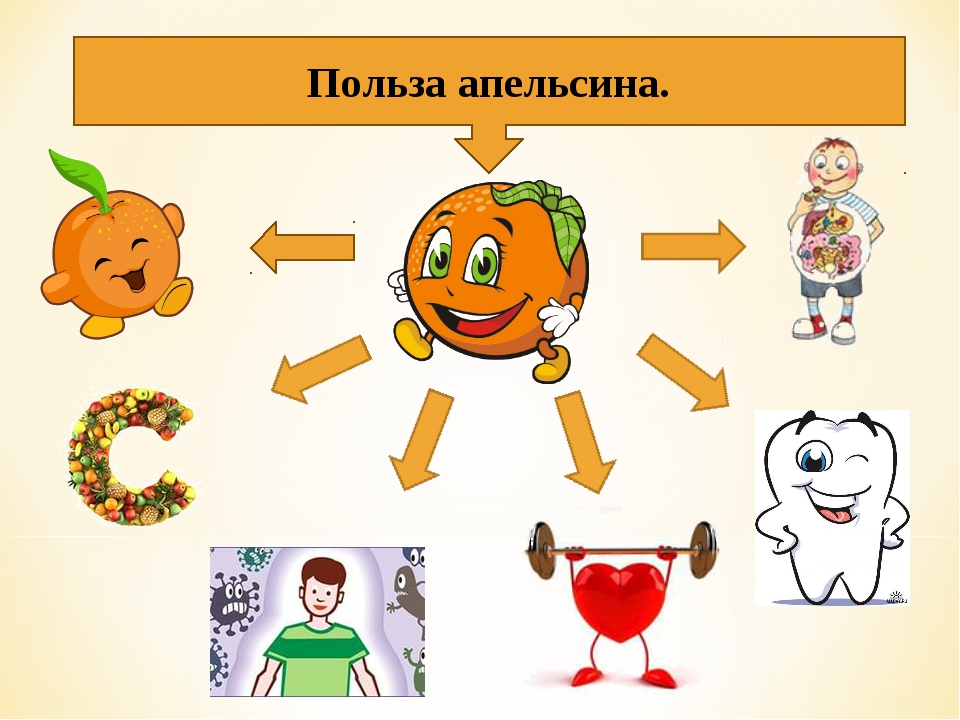 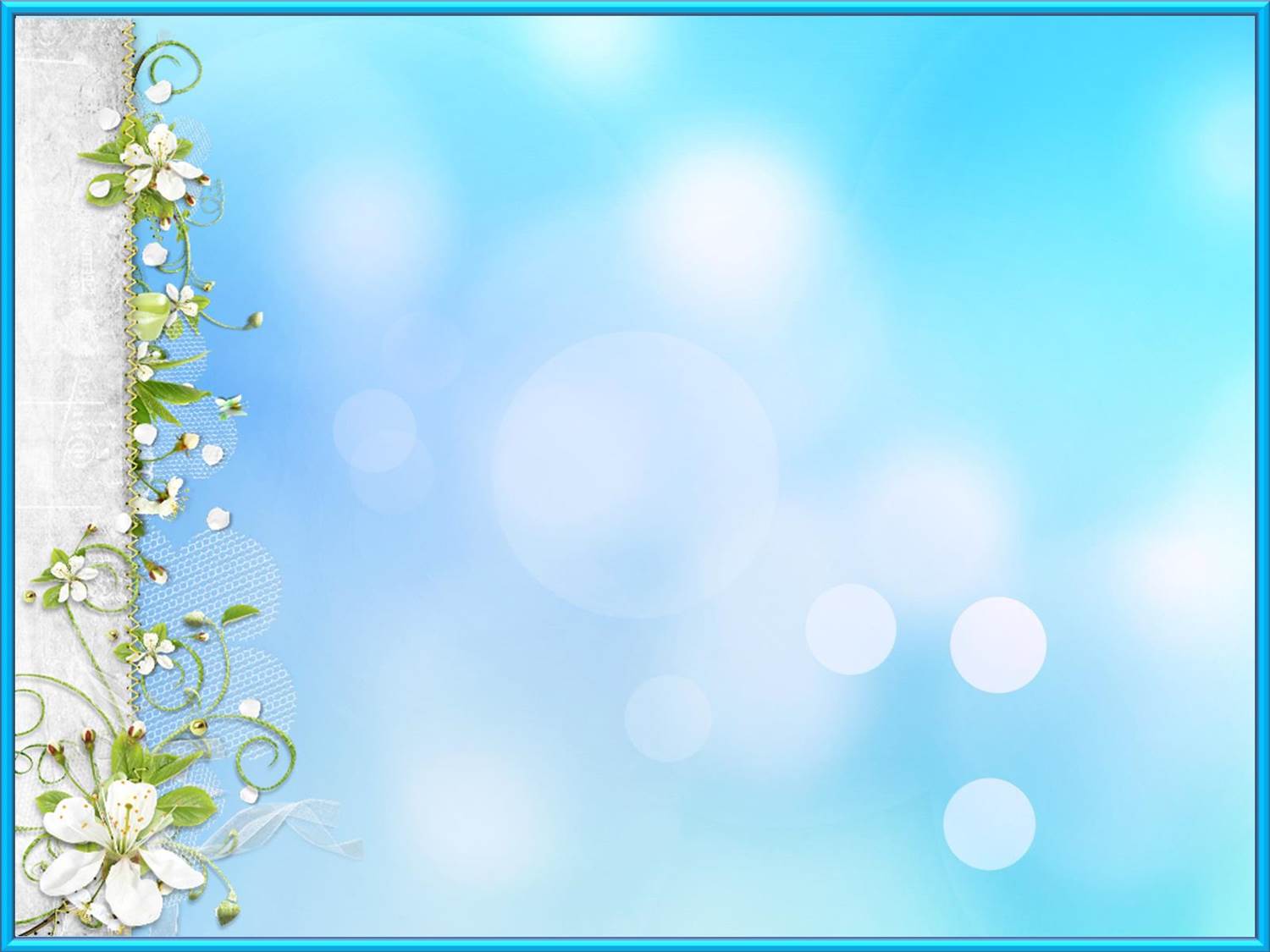 Может ли апельсин быть опасным
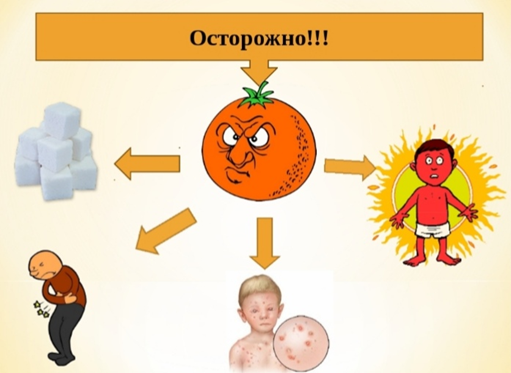 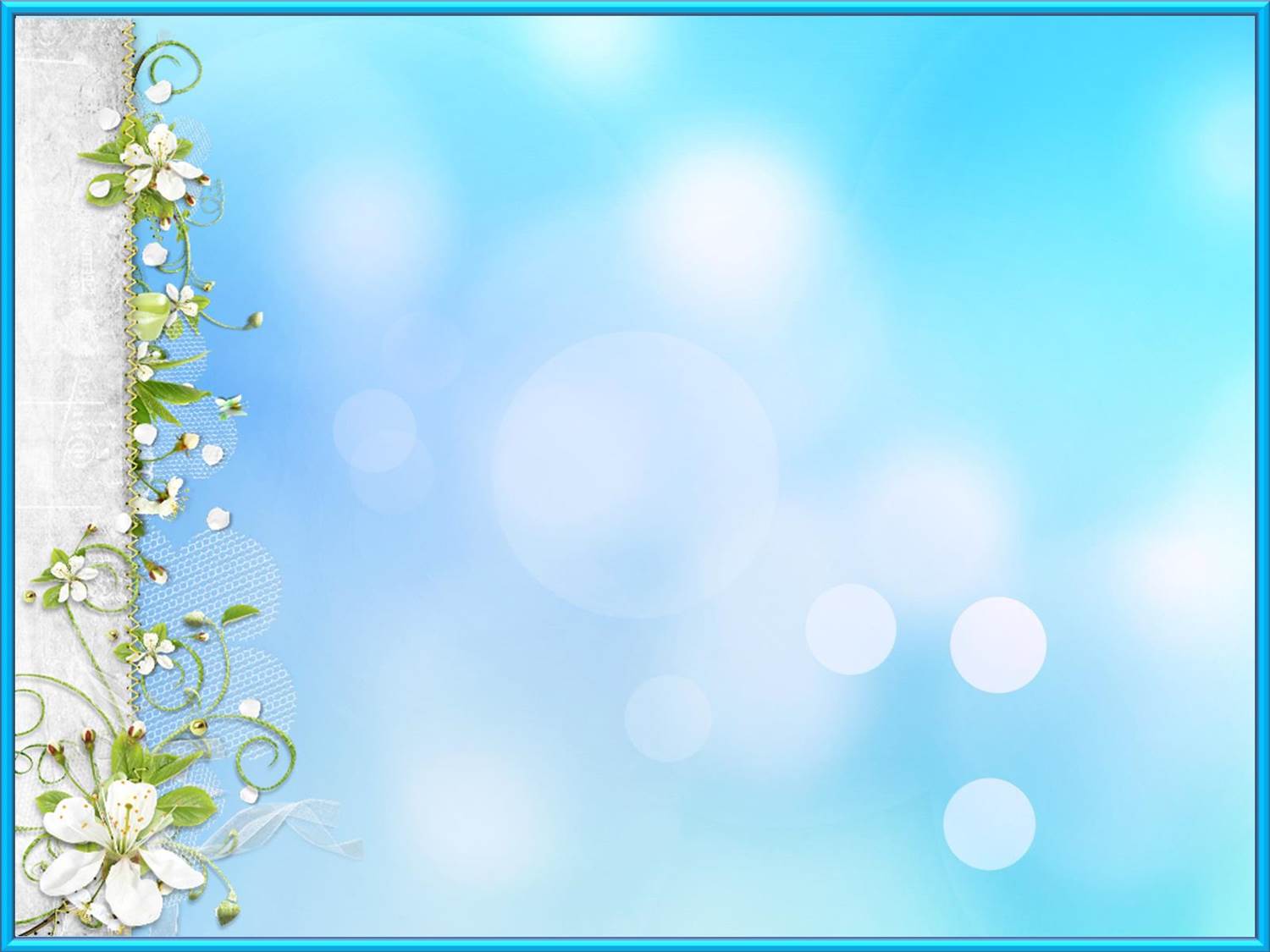 Апельсиновые чудеса
Апельсиновый пирог
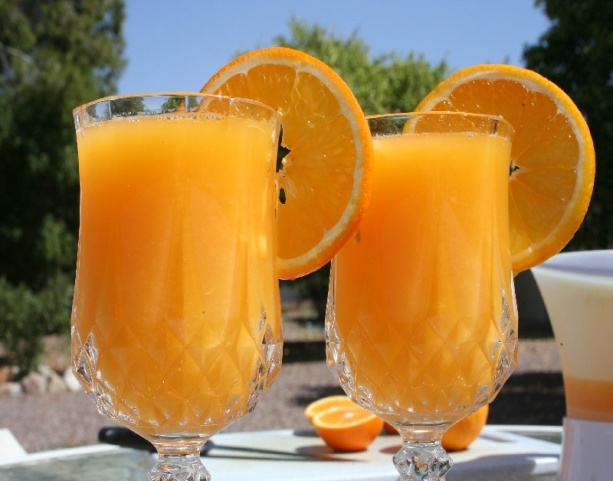 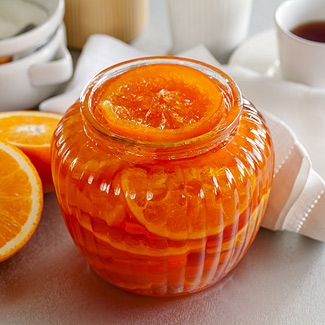 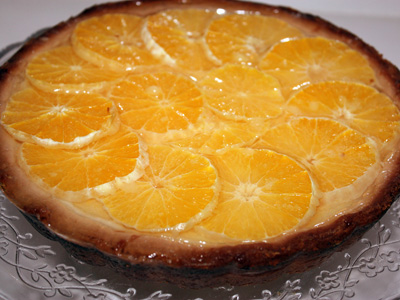 Свеживыжитый сок
Варенье из апельсинов
Украшение кондитерских  изделий
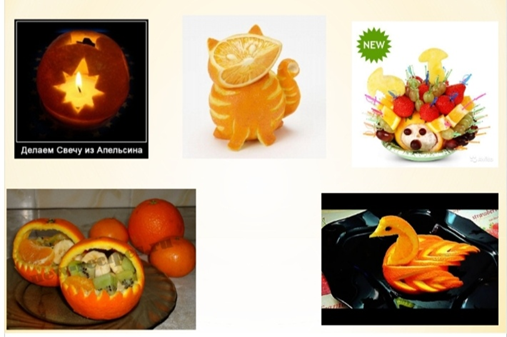 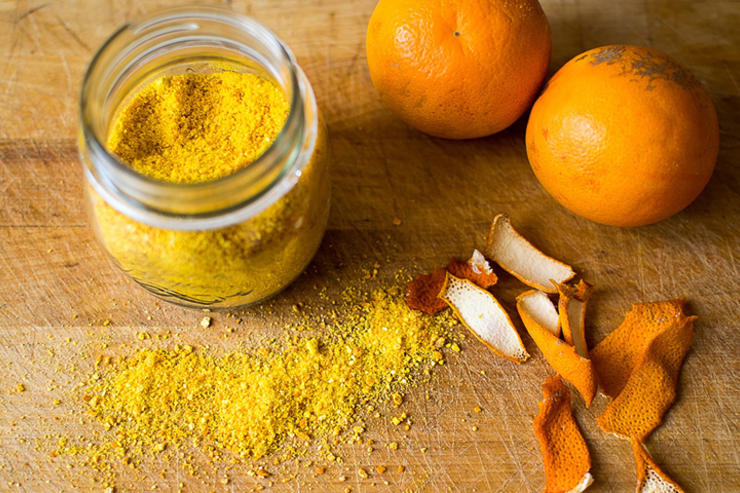 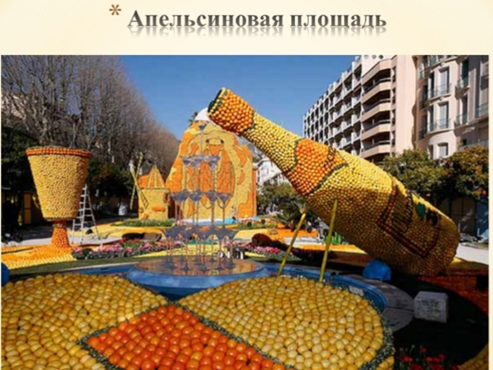 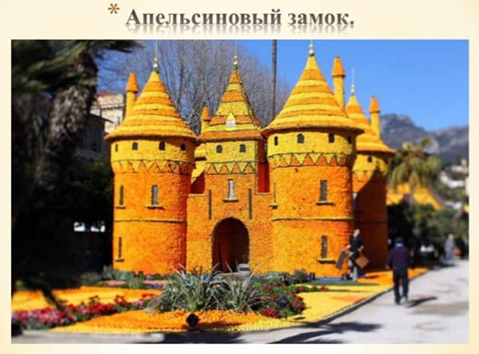 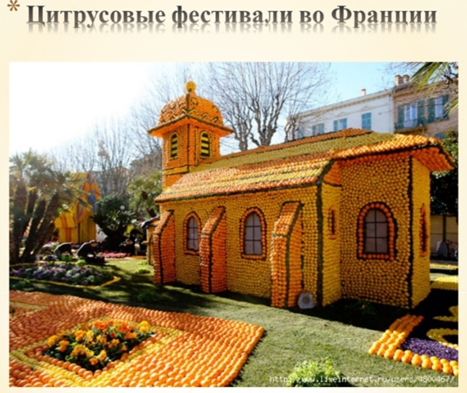 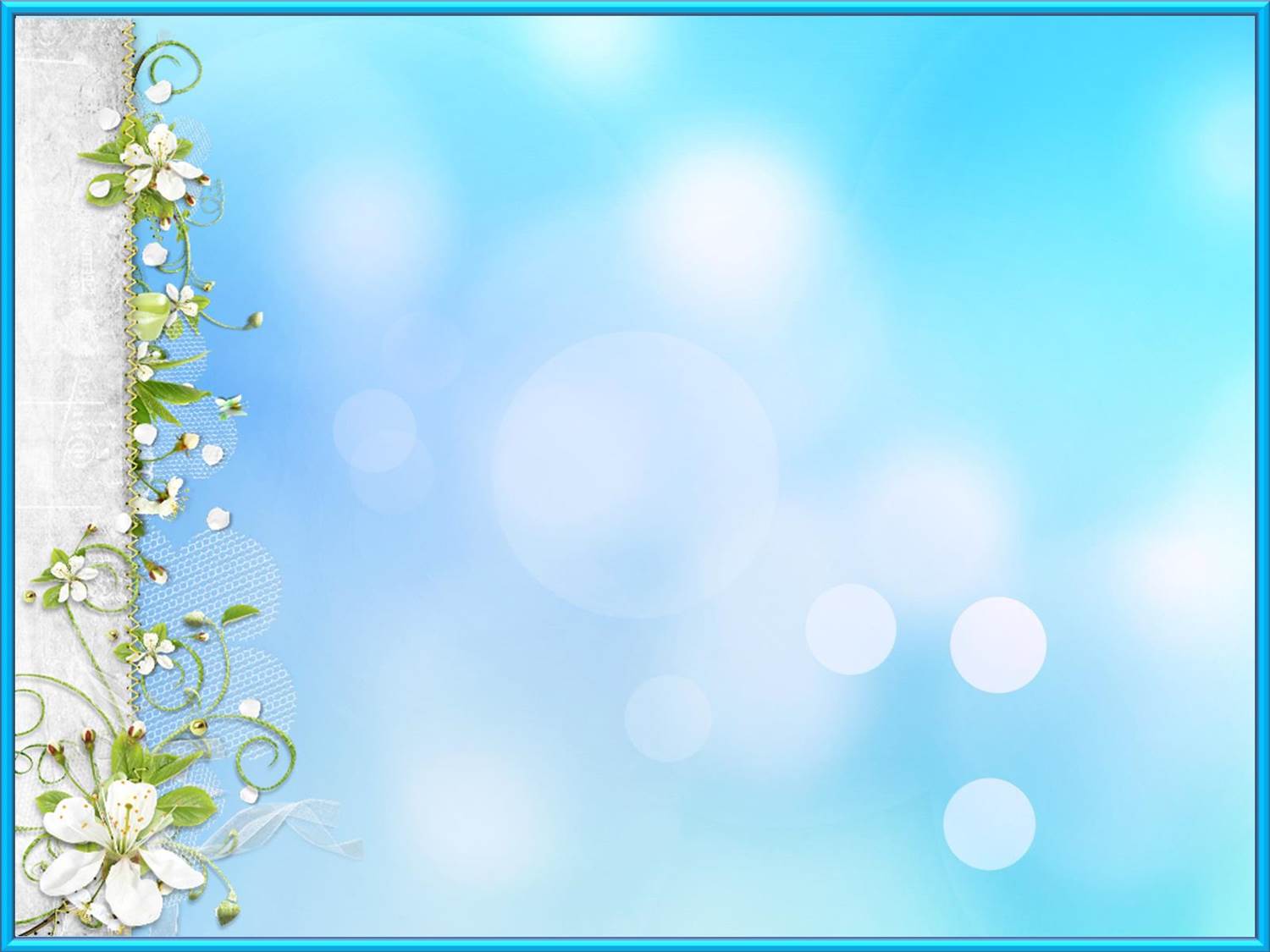 !
Я люблю апельсин!
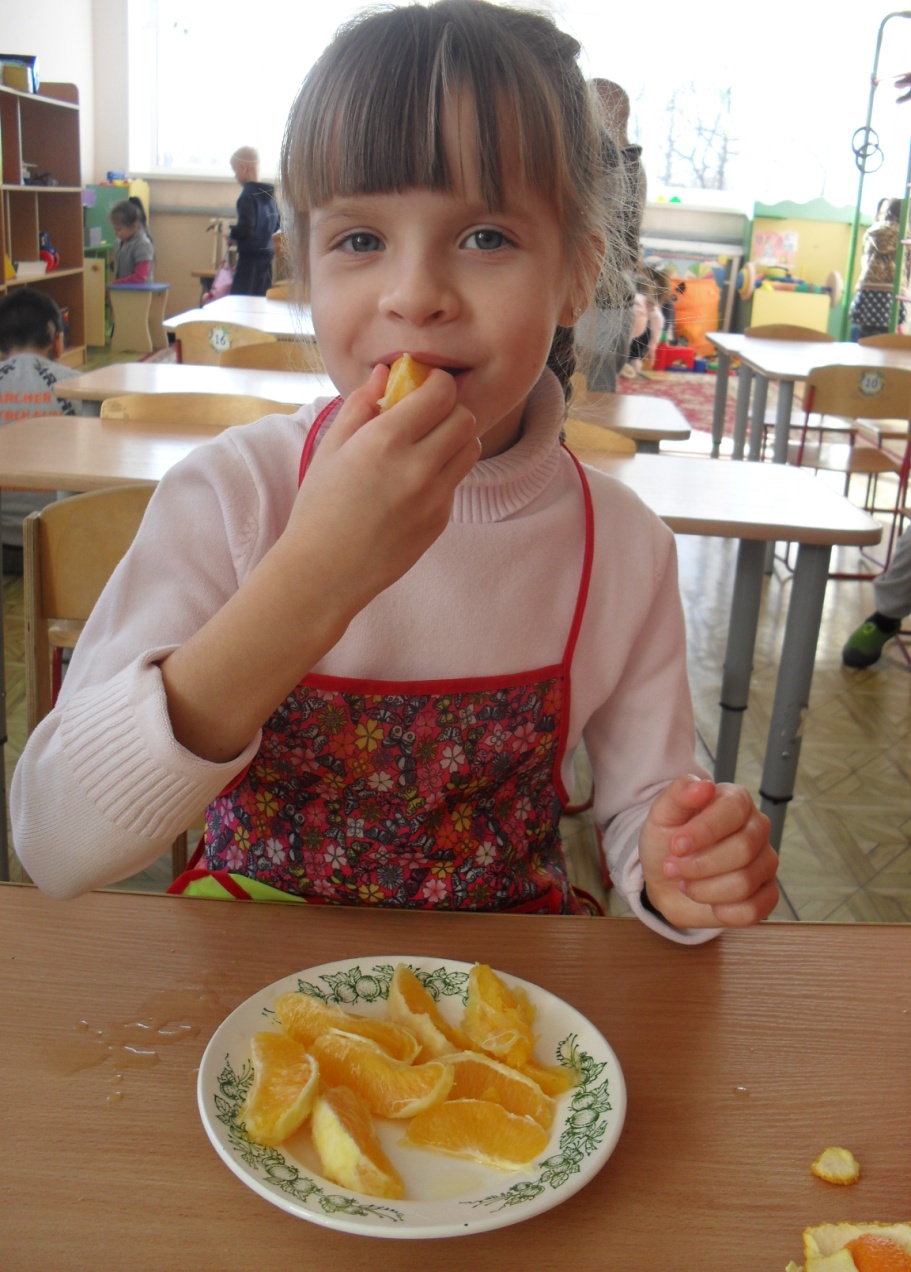 Апельсин люблю я очень,
Он полезен, между прочим.
Золотистый чемпион,
Много витаминов в нем.
А еще, он, без сомнения,
Повышает настроение.
Бережет иммунитет,
Лучше фрукта в мире нет
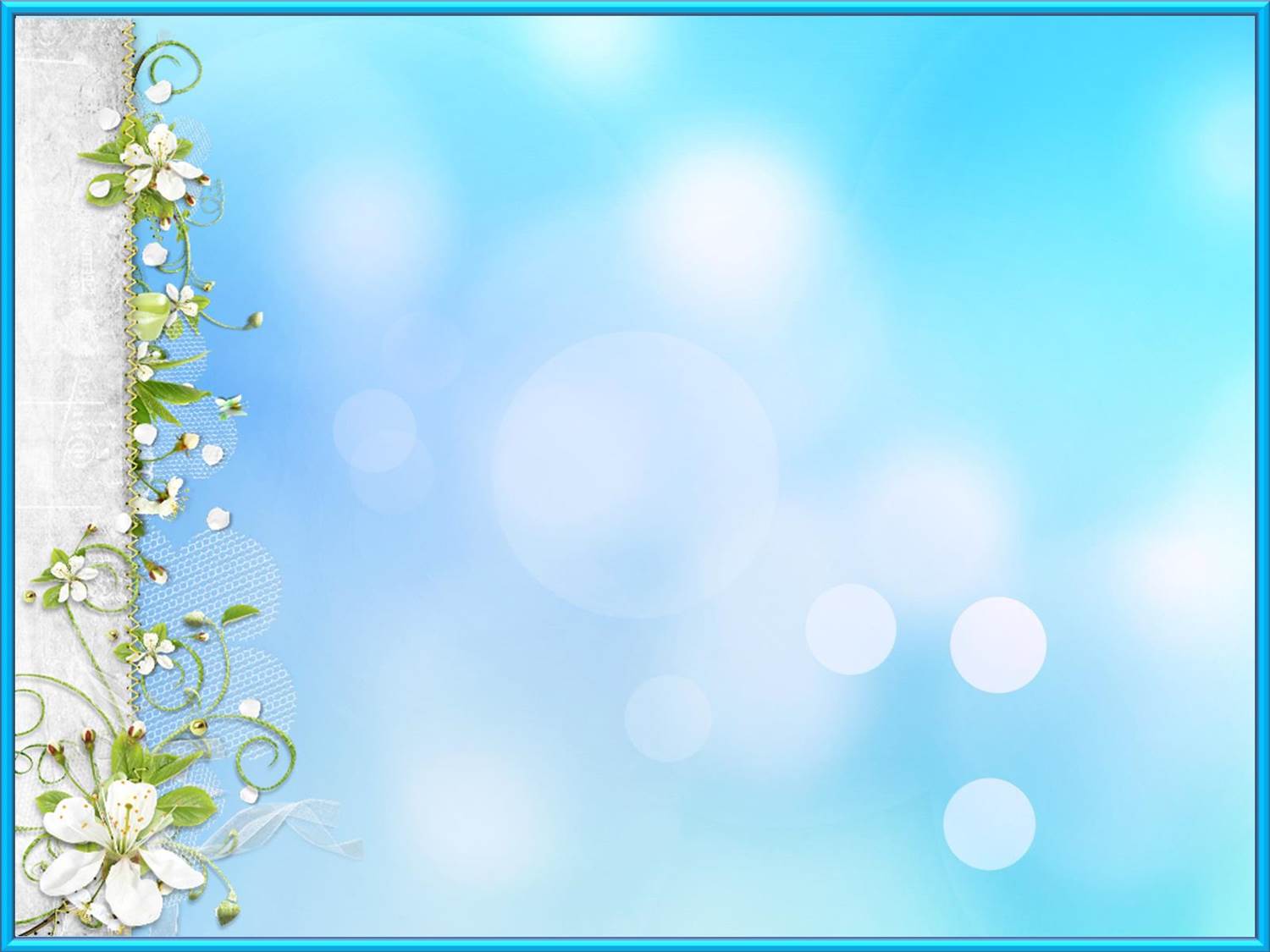 Литература
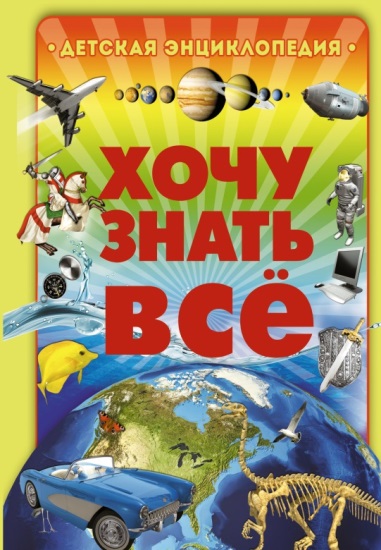 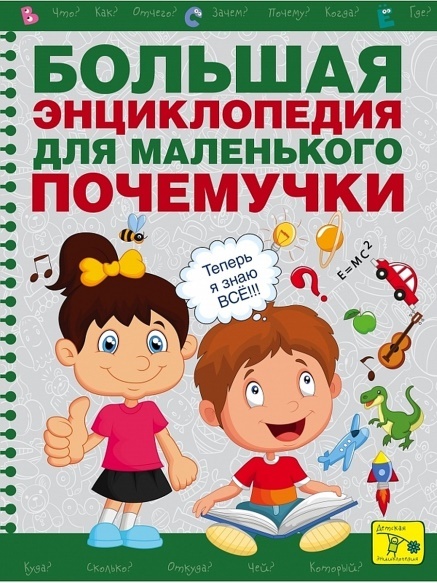 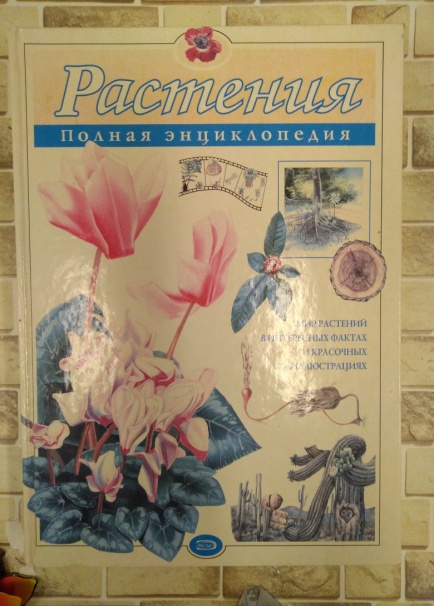 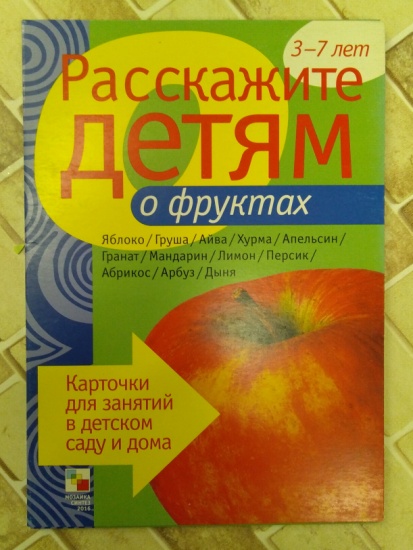 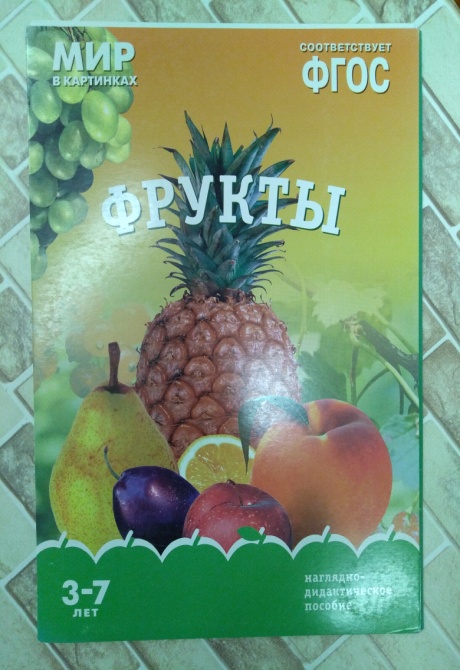 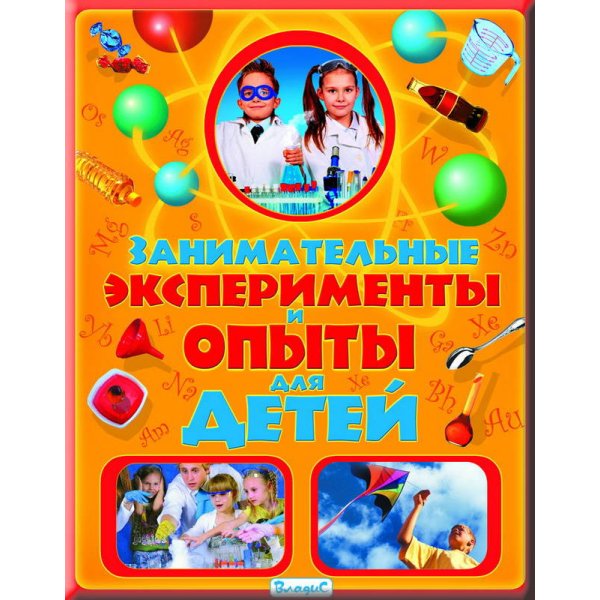 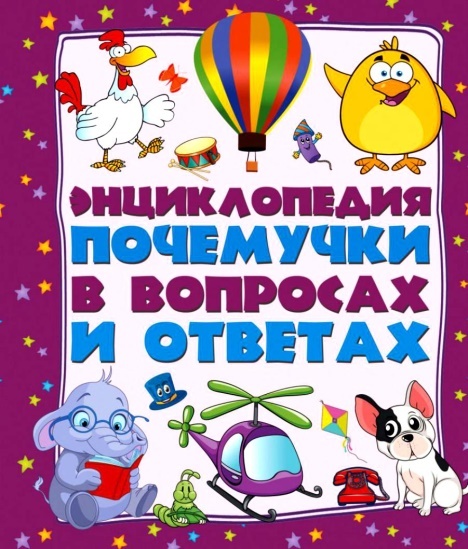 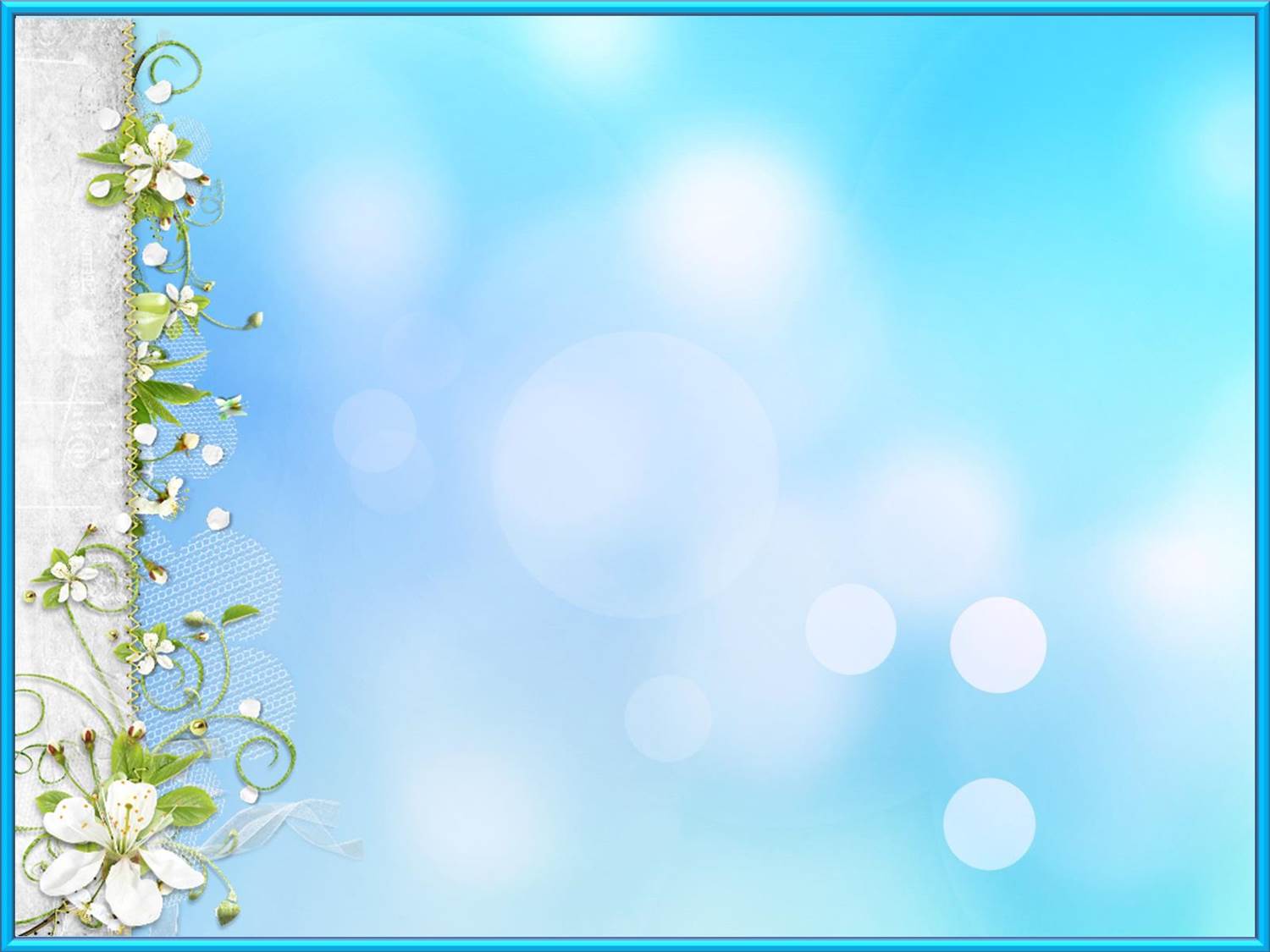 Спасибо за внимание!
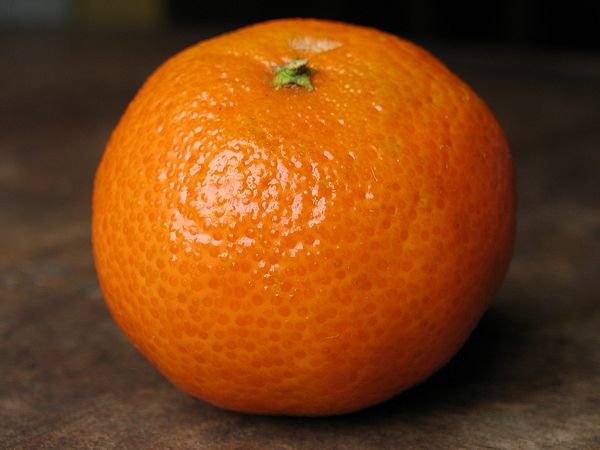